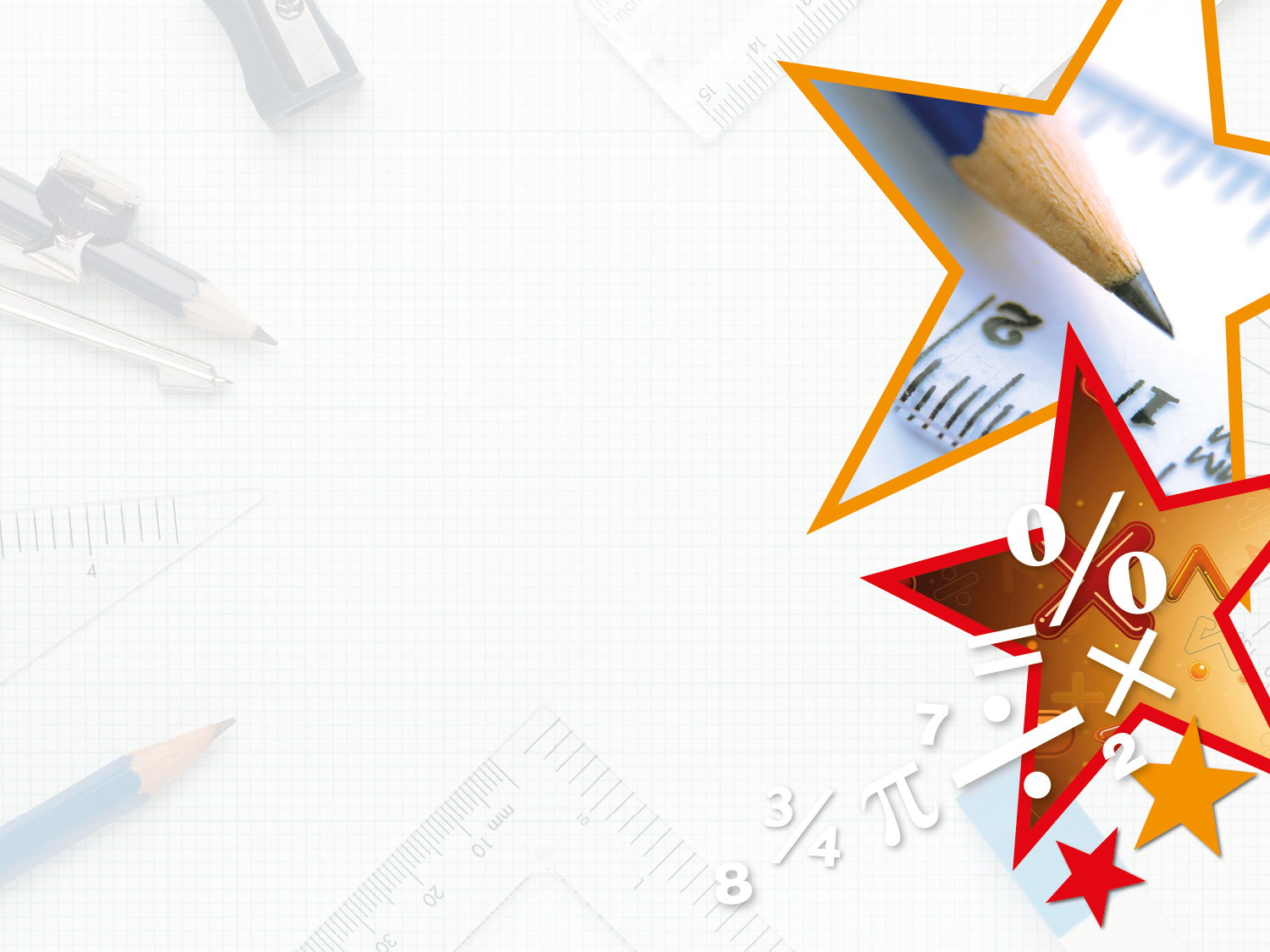 Year 5 – Autumn Block 5 – Perimeter and Area



Step 1: Measure Perimeter
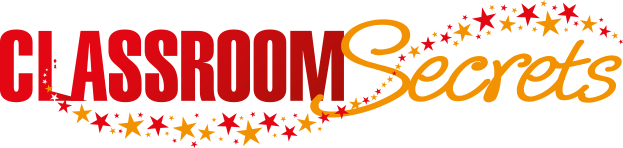 © Classroom Secrets Limited 2018
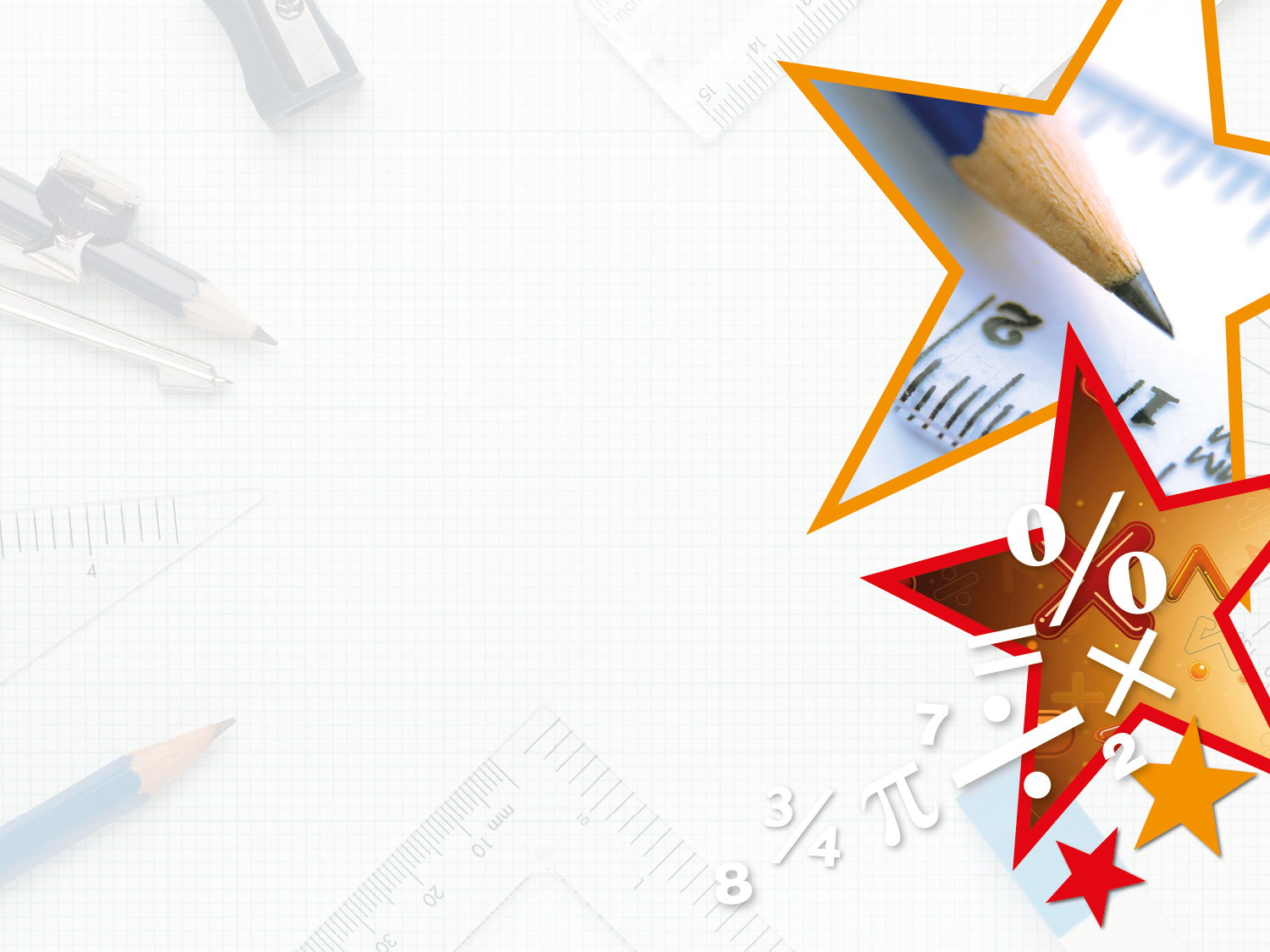 Introduction
 
Match the shape to its perimeter.
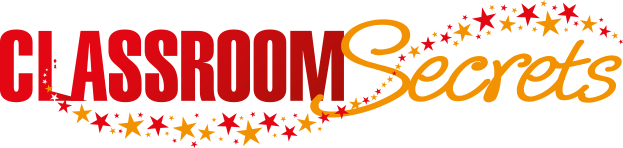 © Classroom Secrets Limited 2018
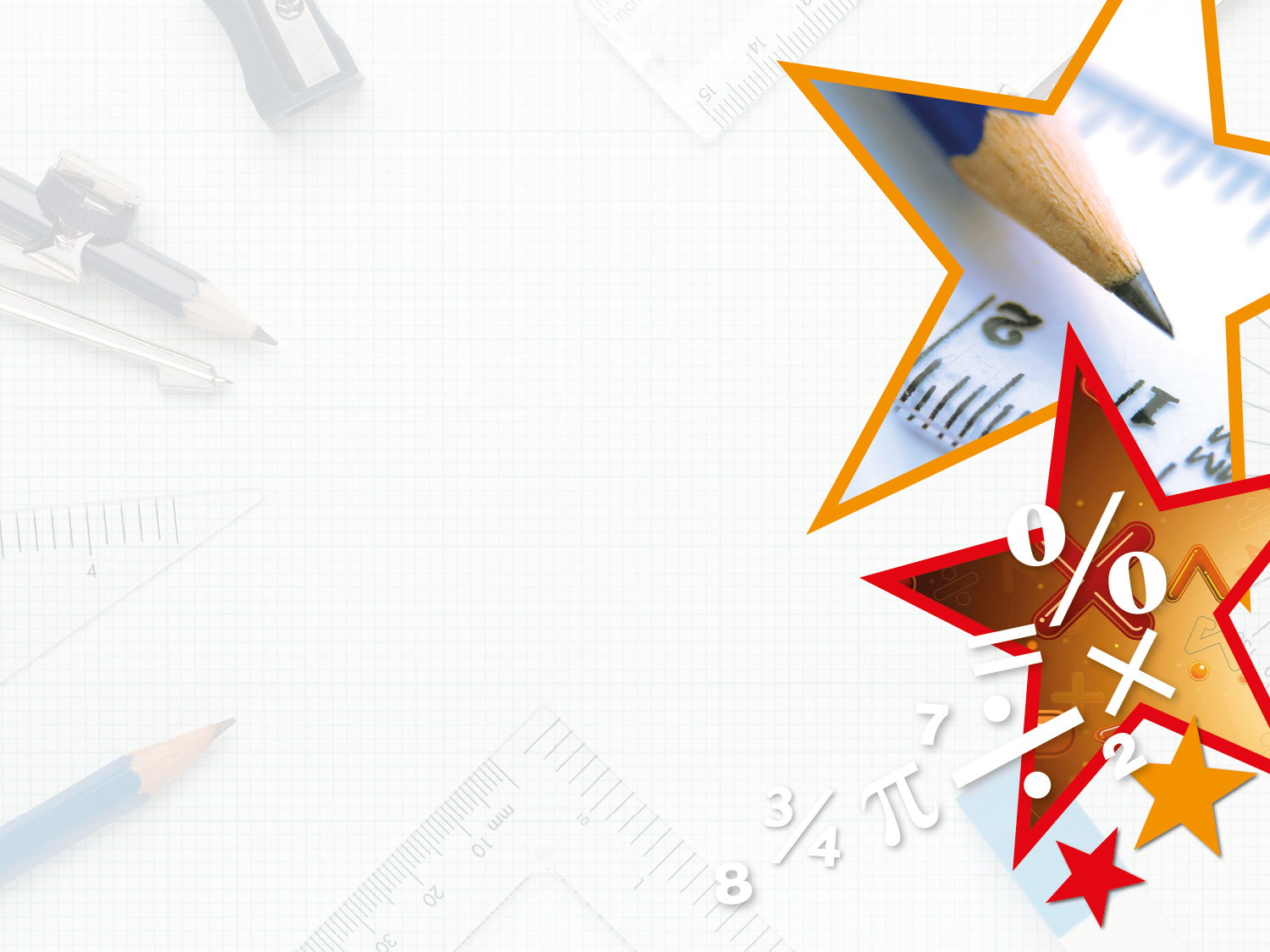 Introduction
 
Match the shape to its perimeter.
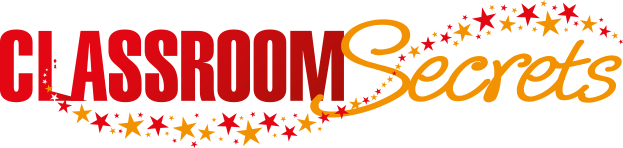 © Classroom Secrets Limited 2018
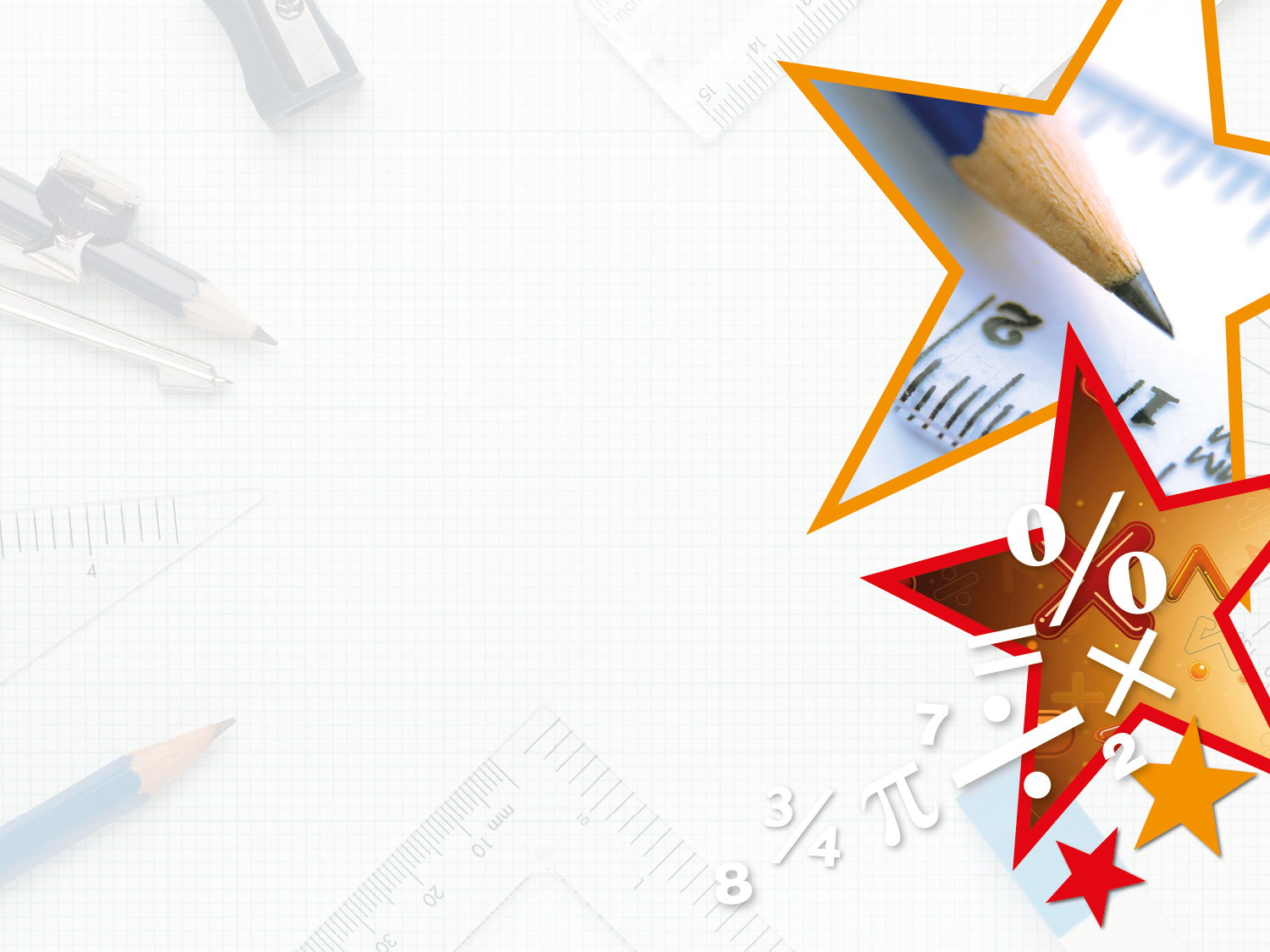 Varied Fluency 1

Find the perimeter of this shape.
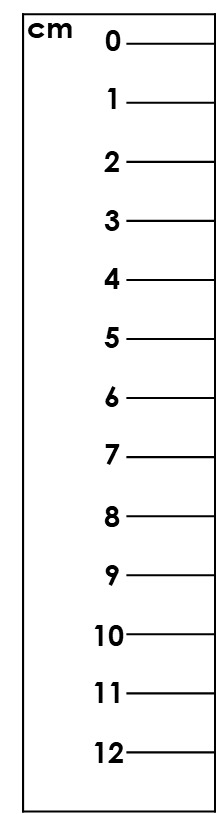 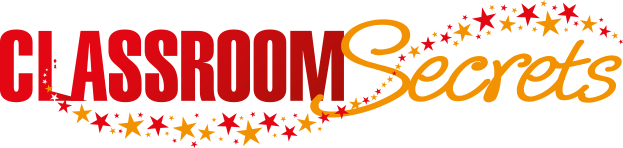 © Classroom Secrets Limited 2018
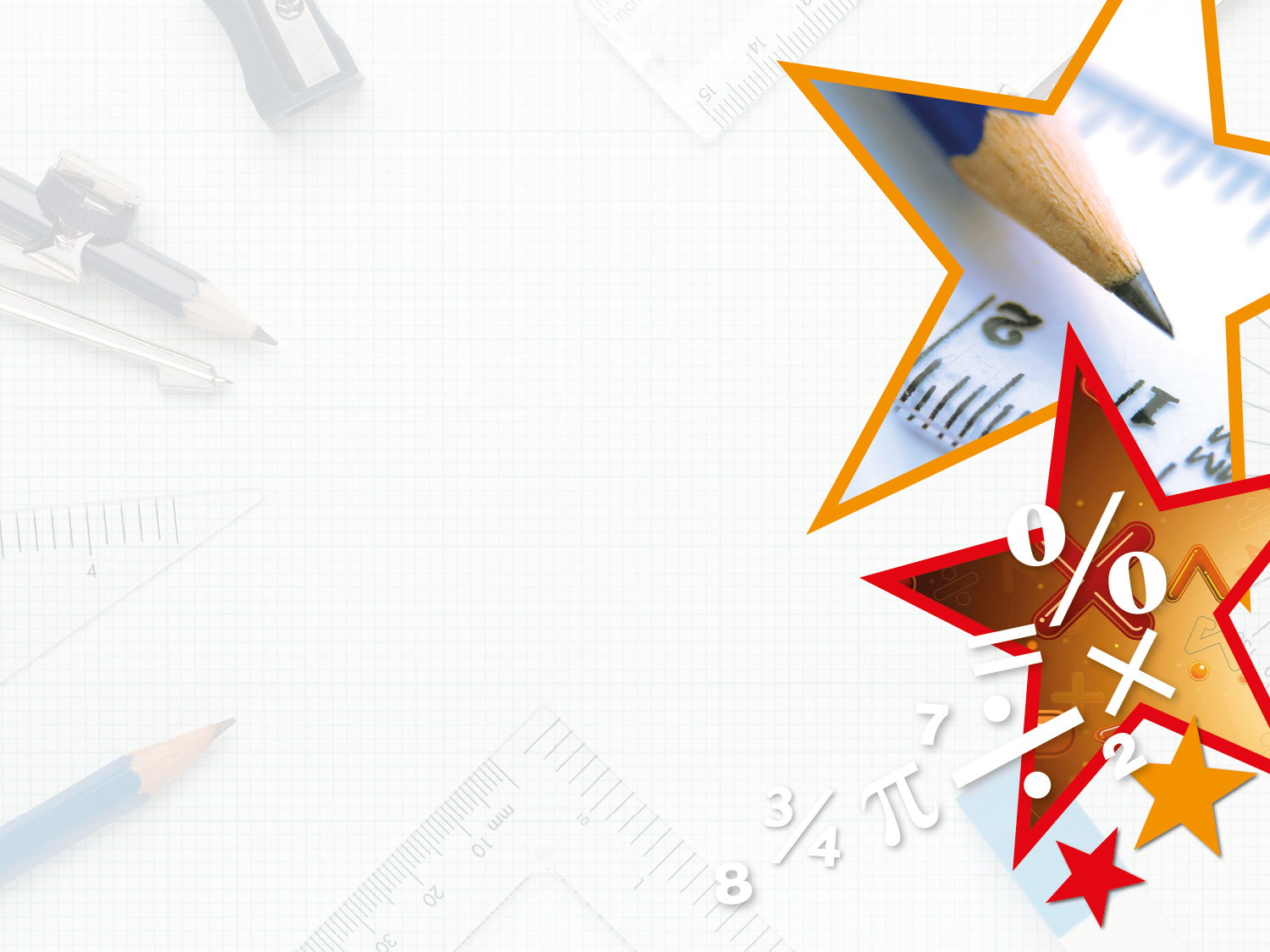 Varied Fluency 1

Find the perimeter of this shape.

Measure each side with a ruler.
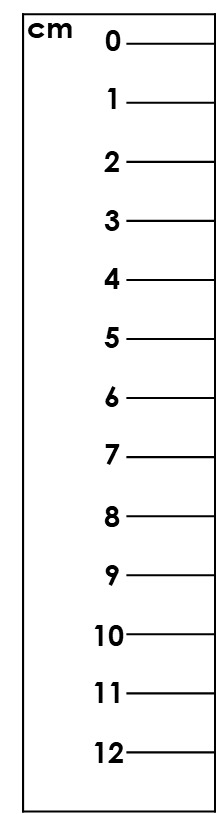 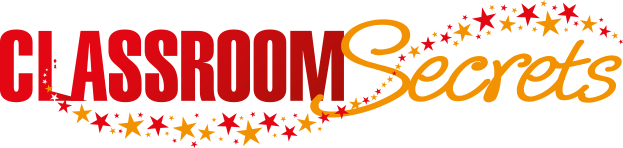 © Classroom Secrets Limited 2018
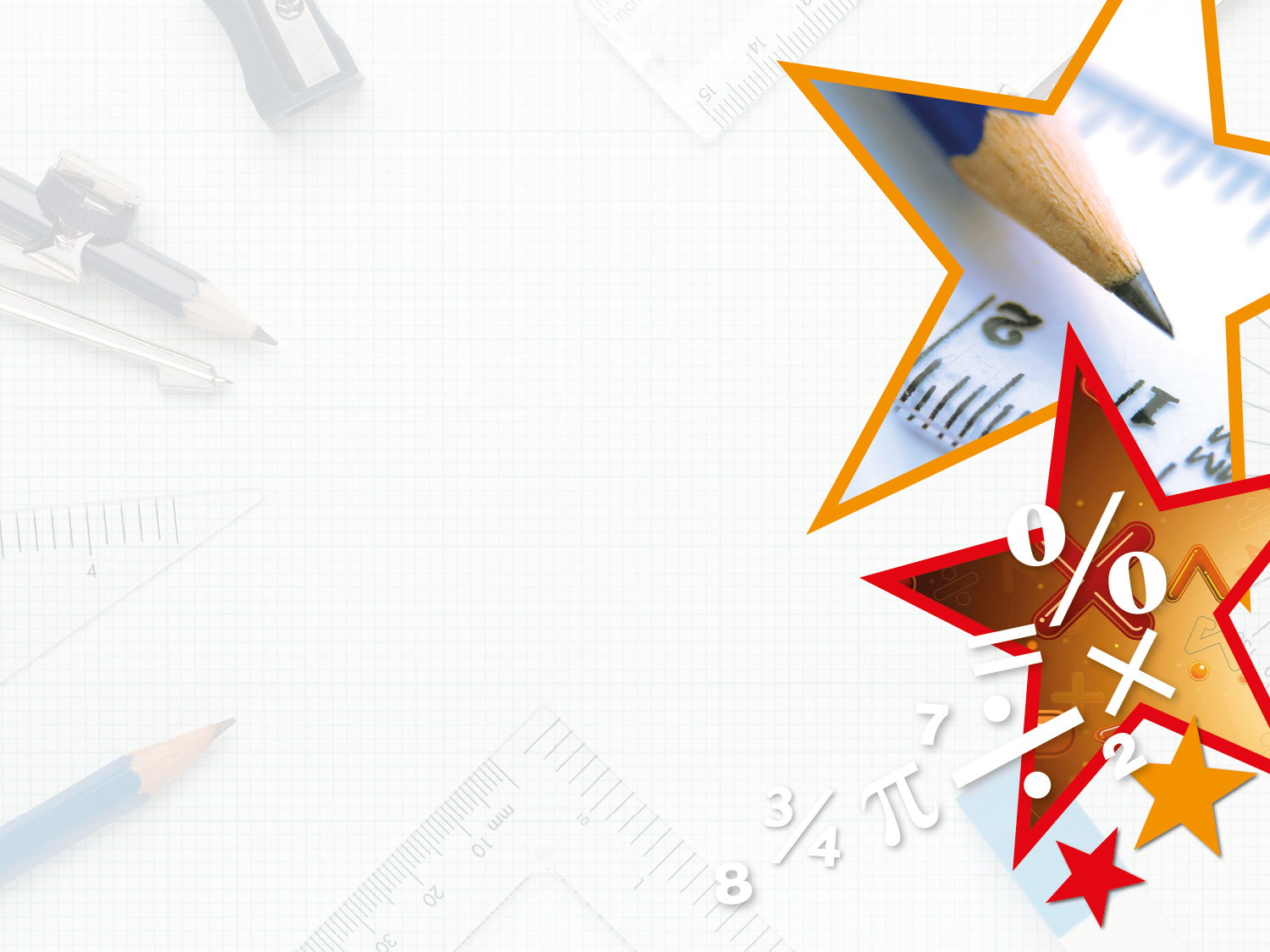 Varied Fluency 1

Find the perimeter of this shape.










The side measured was 8cm. 
Now measure any other sides needed 
using the same method.
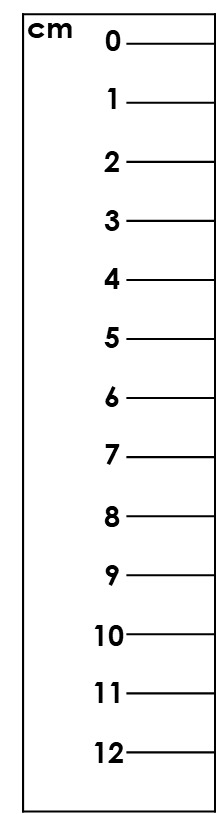 8cm
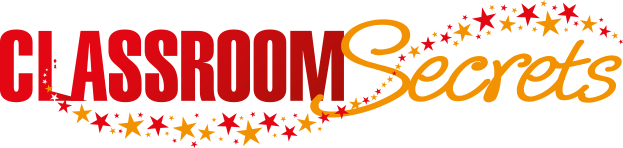 © Classroom Secrets Limited 2018
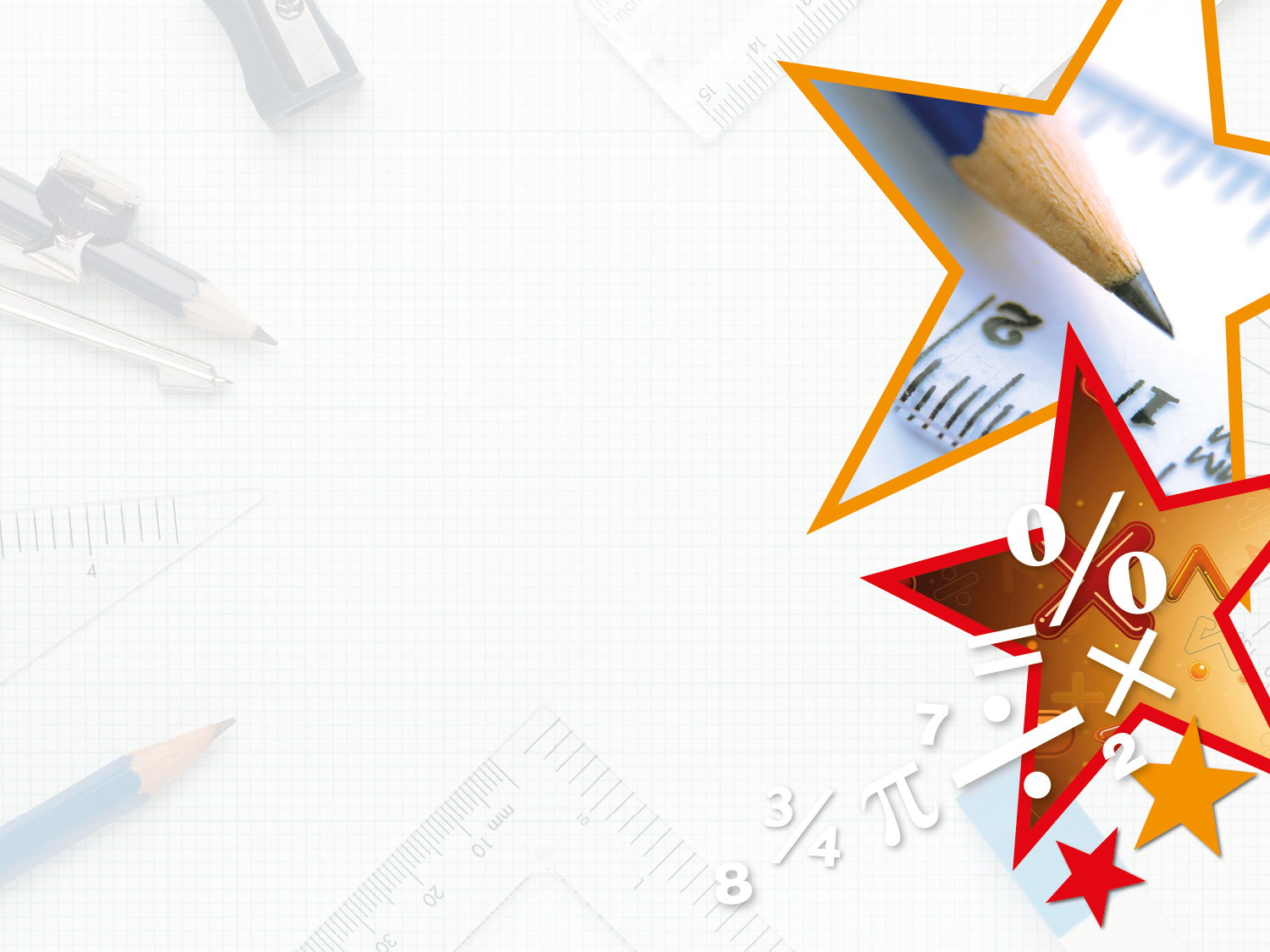 Varied Fluency 1

Find the perimeter of this shape.










8cm + 4cm + 8cm + 4cm = 24cm
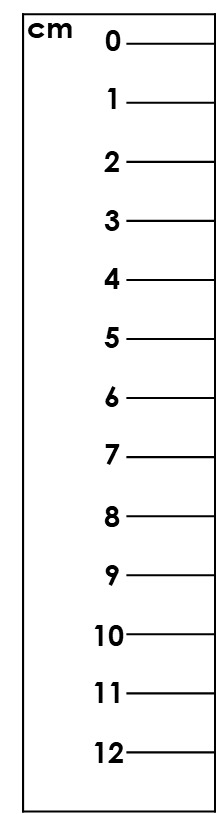 8cm
4cm
4cm
8cm
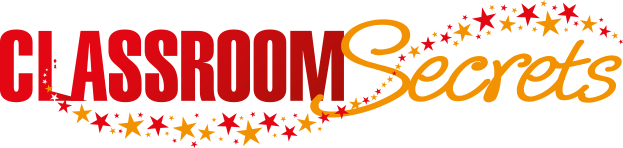 © Classroom Secrets Limited 2018
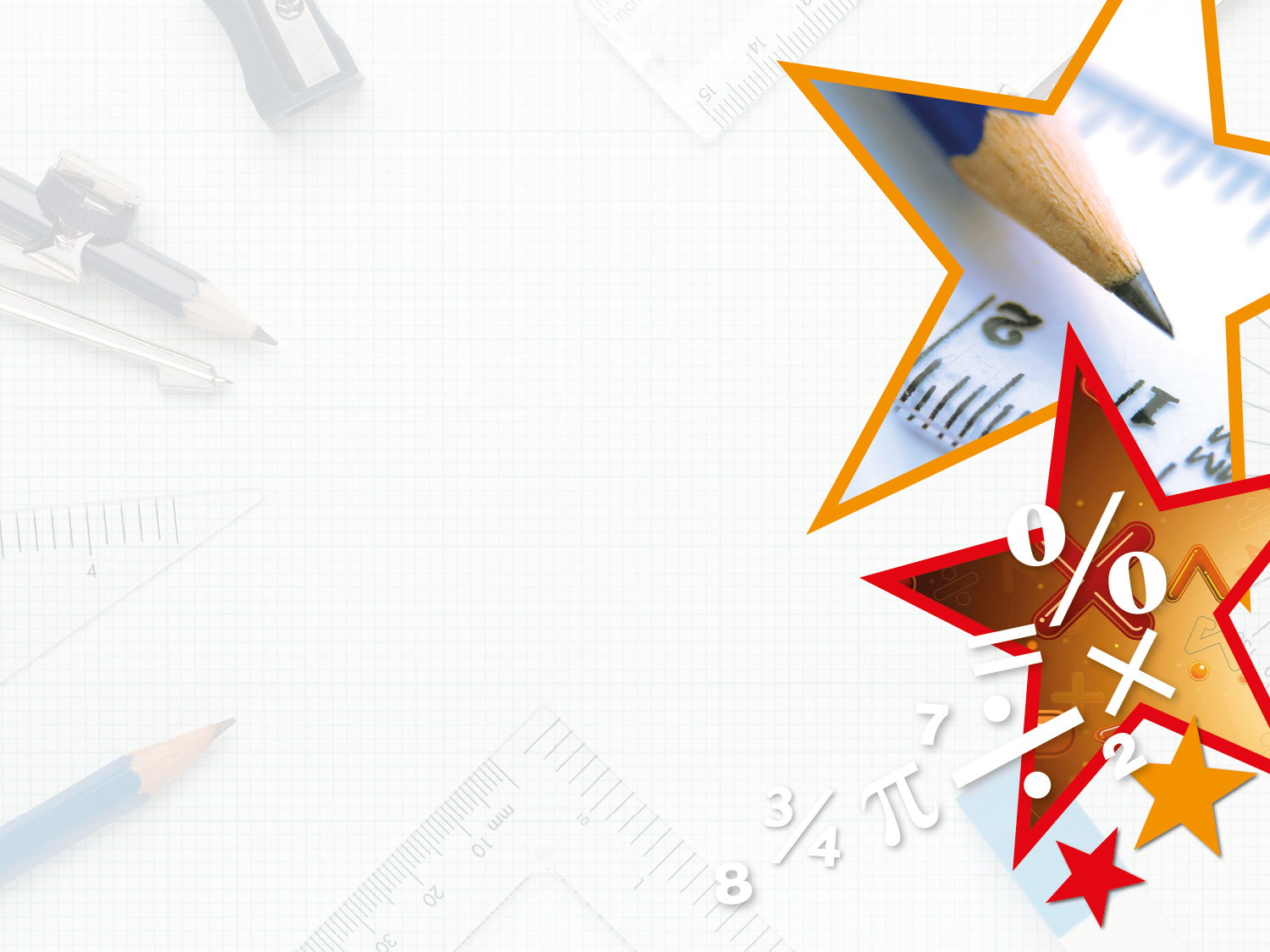 Varied Fluency 2

Match the shape to its perimeter.
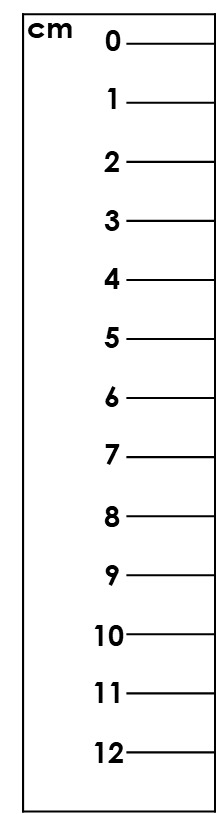 B
A
20cm
22cm
18cm
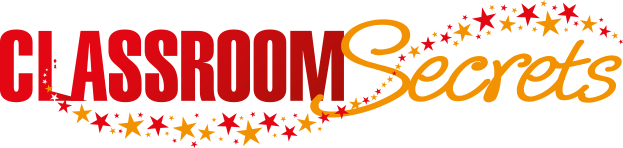 © Classroom Secrets Limited 2018
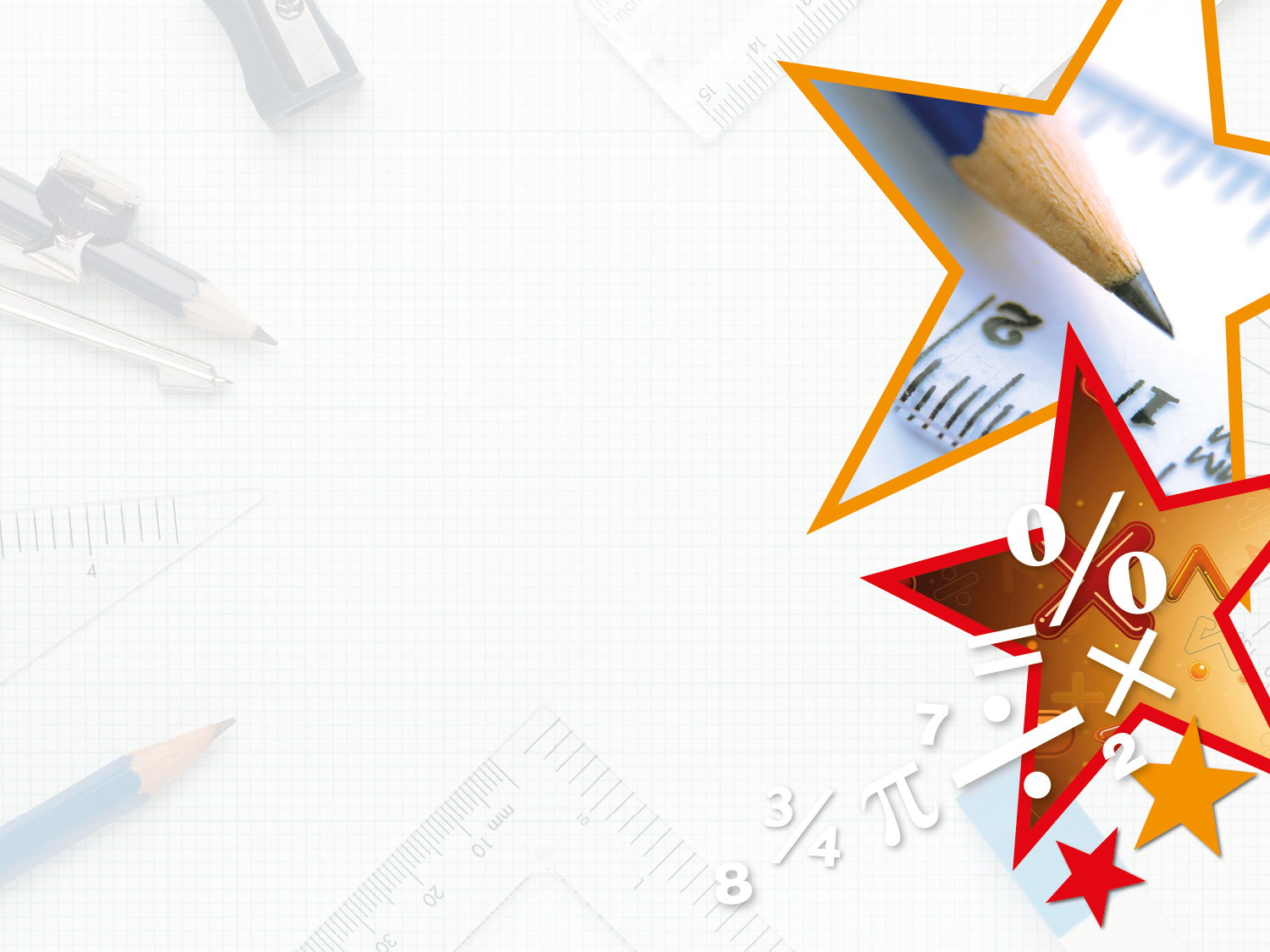 Varied Fluency 2















Measure each side with a ruler.
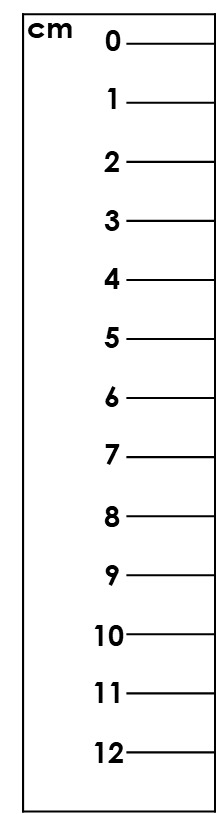 A
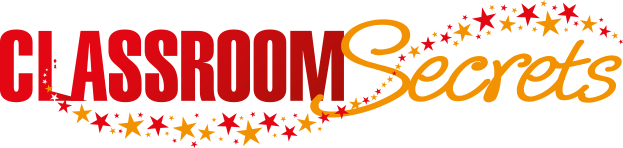 © Classroom Secrets Limited 2018
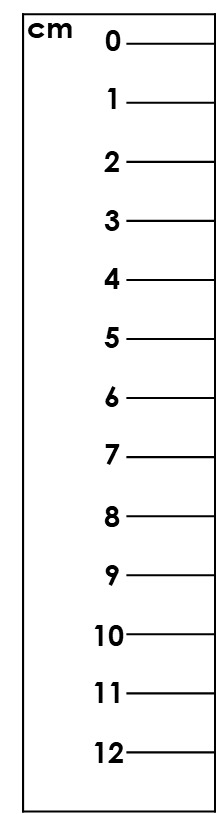 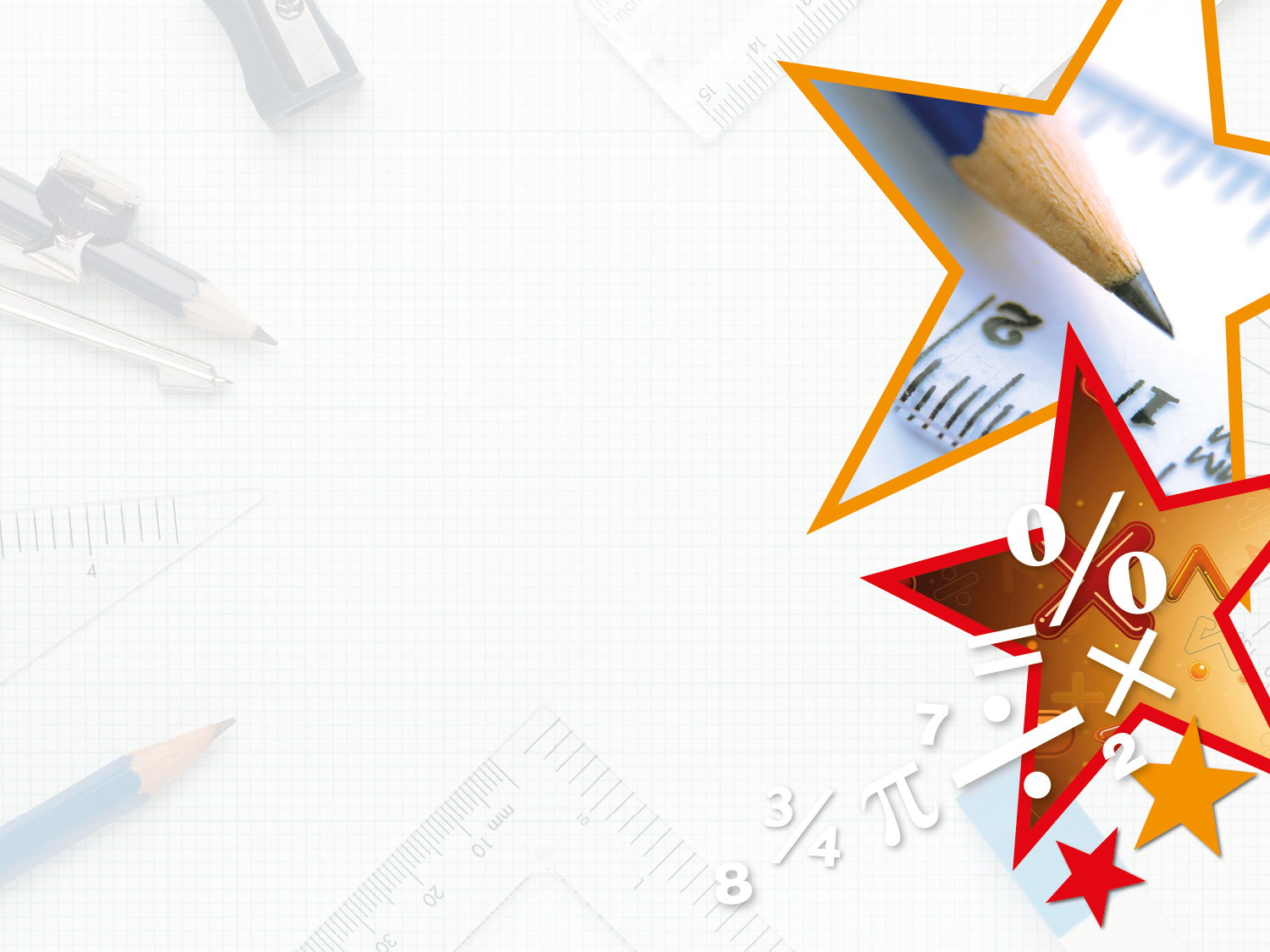 Varied Fluency 2















Measure each side with a ruler.
B
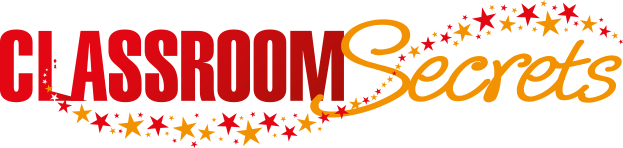 © Classroom Secrets Limited 2018
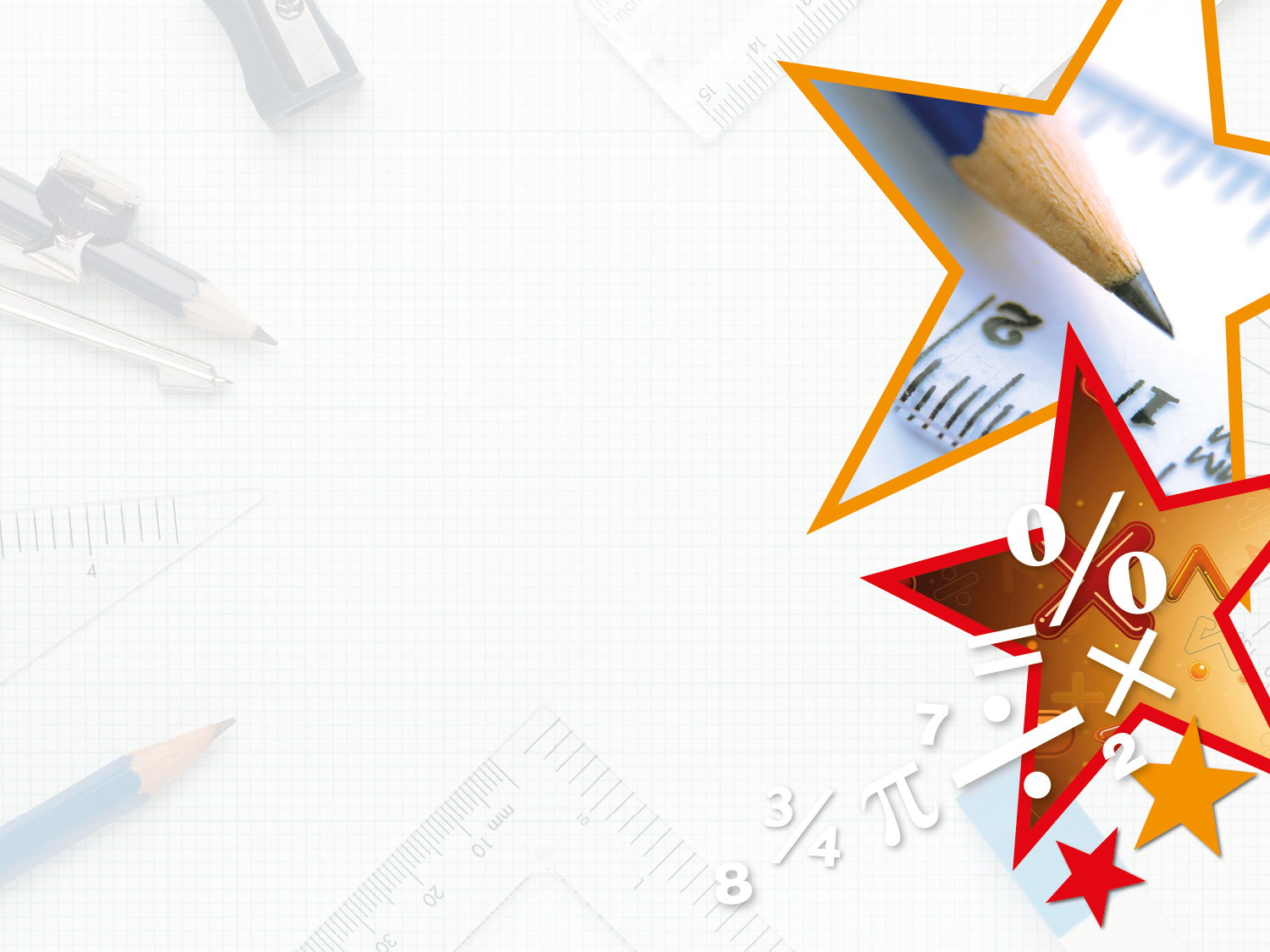 Varied Fluency 2

Match the shape to its perimeter.










			The sides measured were 5cm on shape A
			and 4cm on shape B.
			Now measure any other sides needed 
			using the same method.
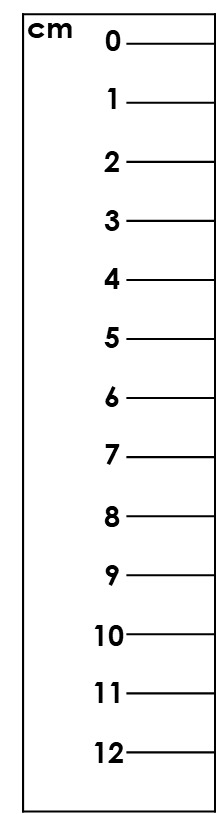 4cm
B
A
5cm
20cm
22cm
18cm
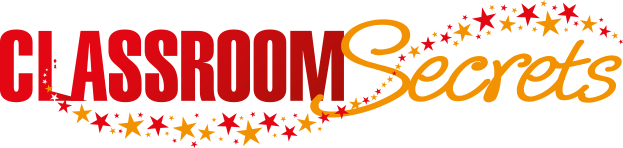 © Classroom Secrets Limited 2018
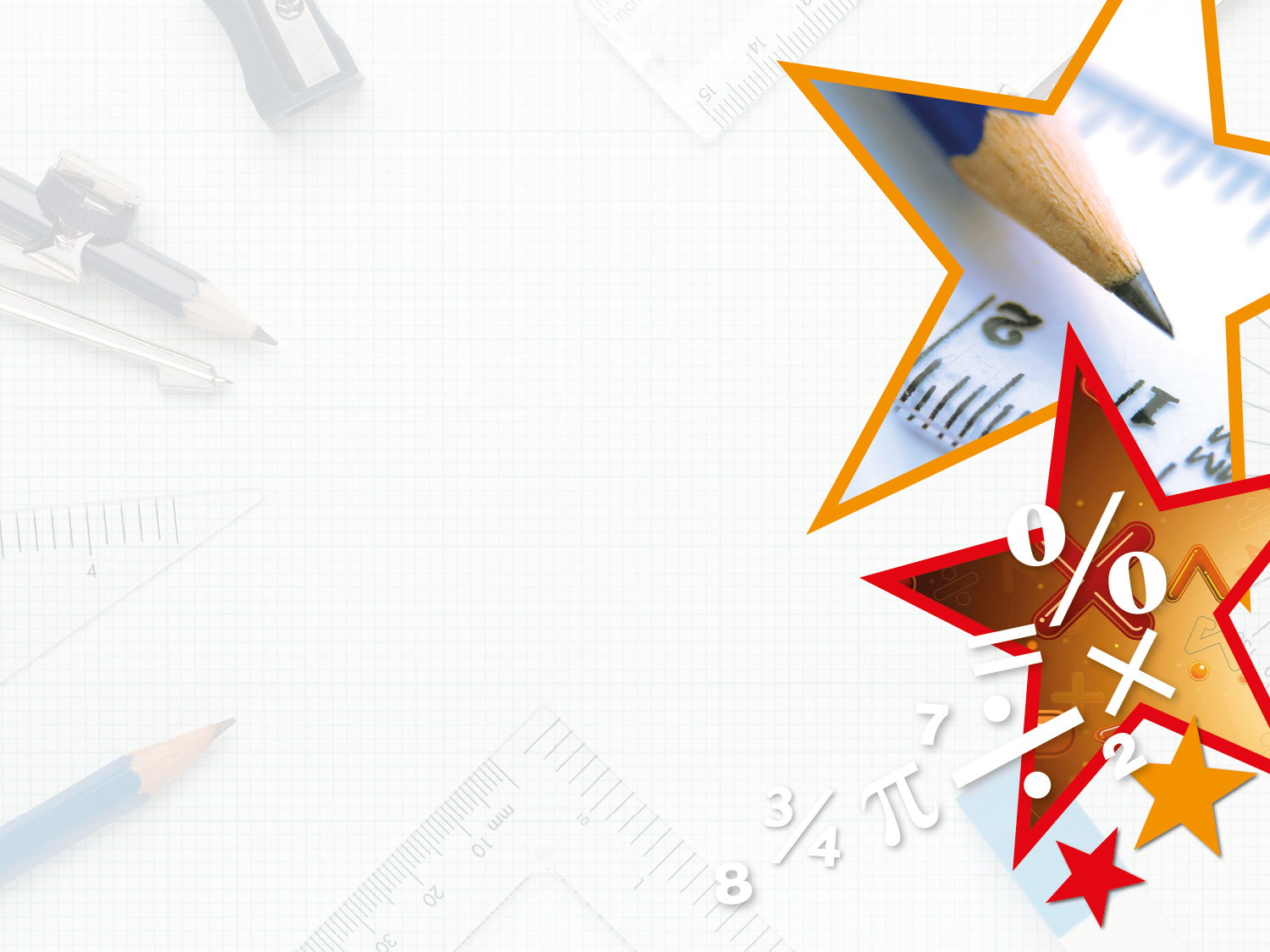 Varied Fluency 2

Match the shape to its perimeter.













		Shape A: 5cm + 2cm + 1cm + 2cm + 
		3cm + 2cm + 1 cm = 2cm = 18cm
		Shape B: 4cm + 4cm + 4cm + 4 cm + 4cm = 20cm
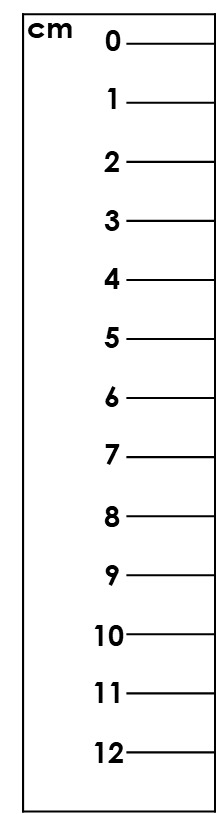 B
A
20cm
22cm
18cm
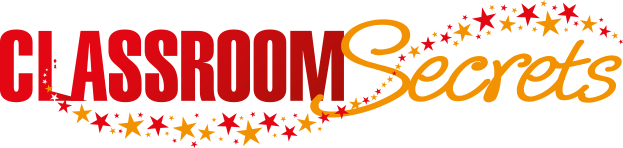 © Classroom Secrets Limited 2018
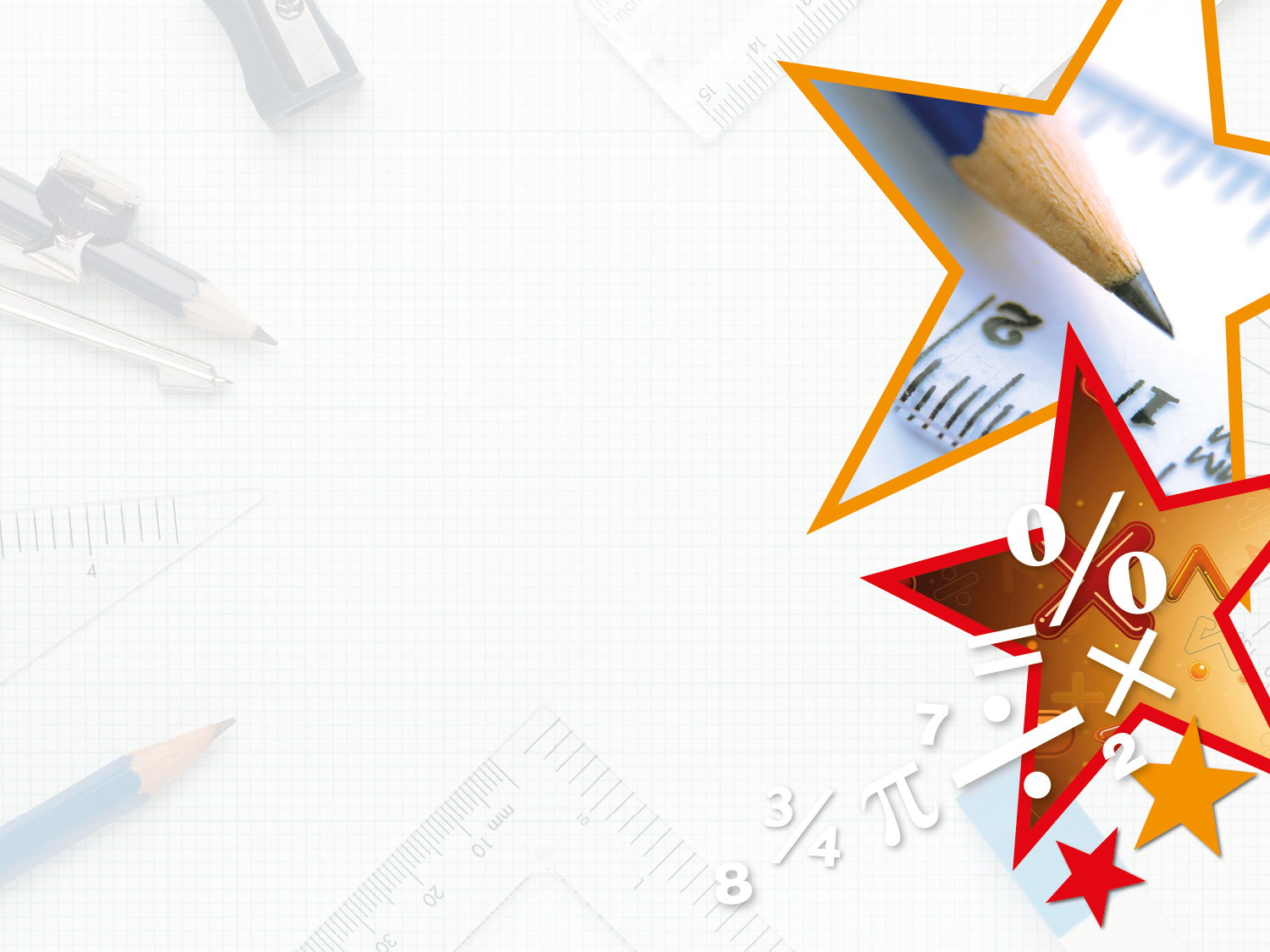 Varied Fluency 3

Which shape has the longest perimeter?
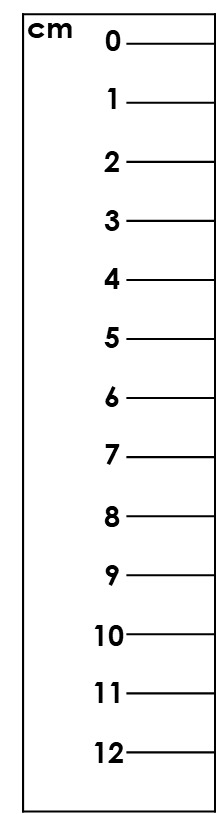 A
B
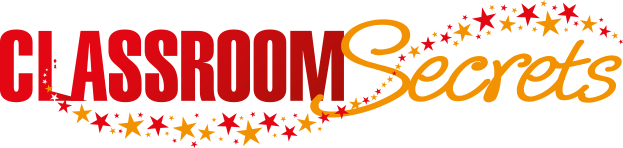 © Classroom Secrets Limited 2018
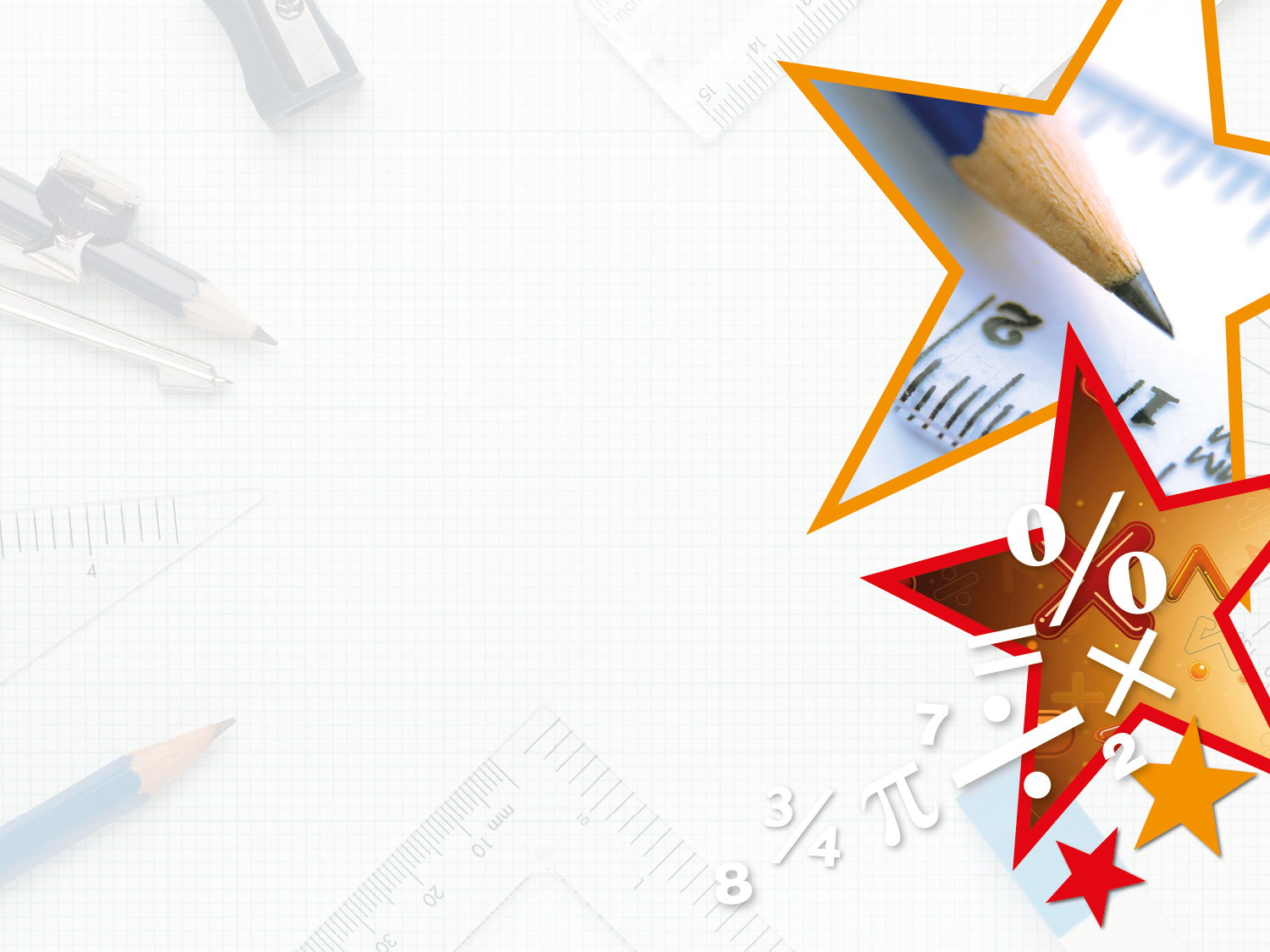 Varied Fluency 3

Which shape has the longest perimeter?














Measure each side with a ruler.
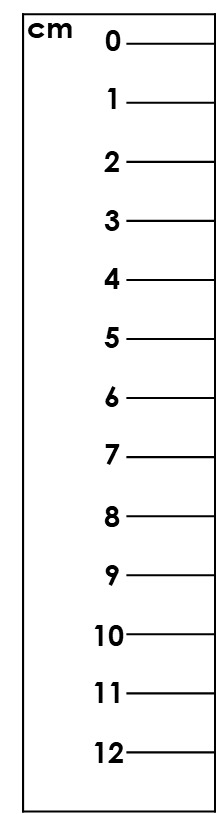 A
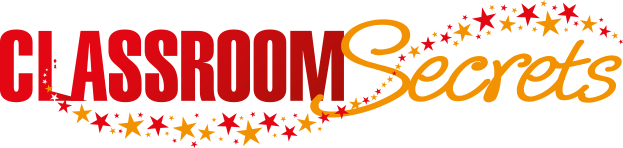 © Classroom Secrets Limited 2018
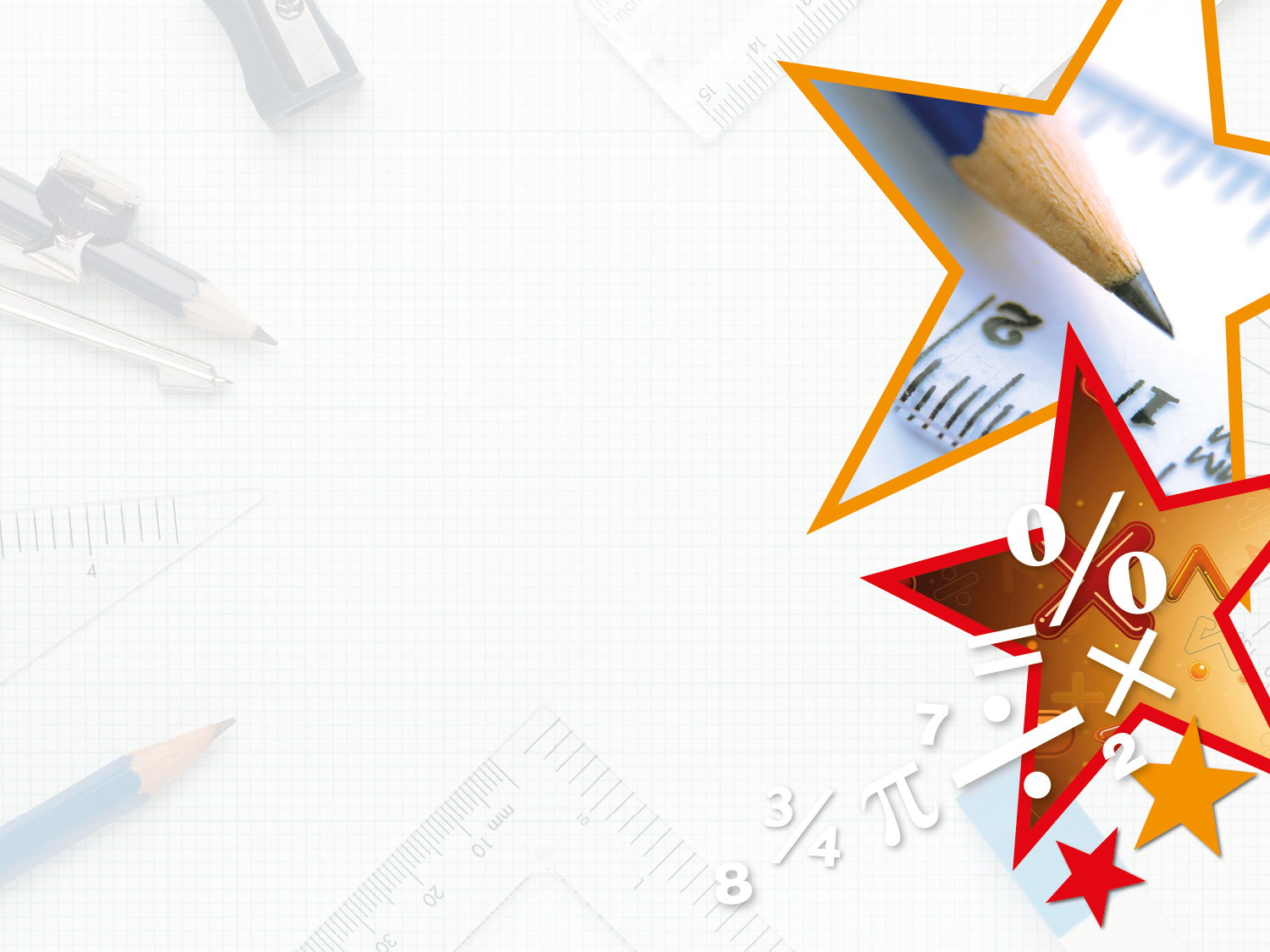 Varied Fluency 3

Which shape has the longest perimeter?
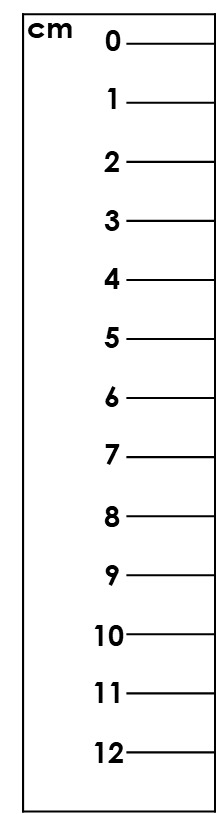 B
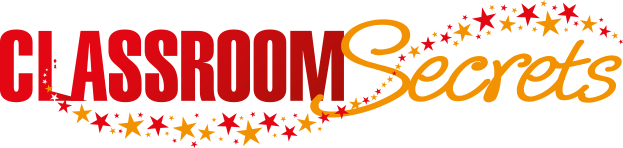 © Classroom Secrets Limited 2018
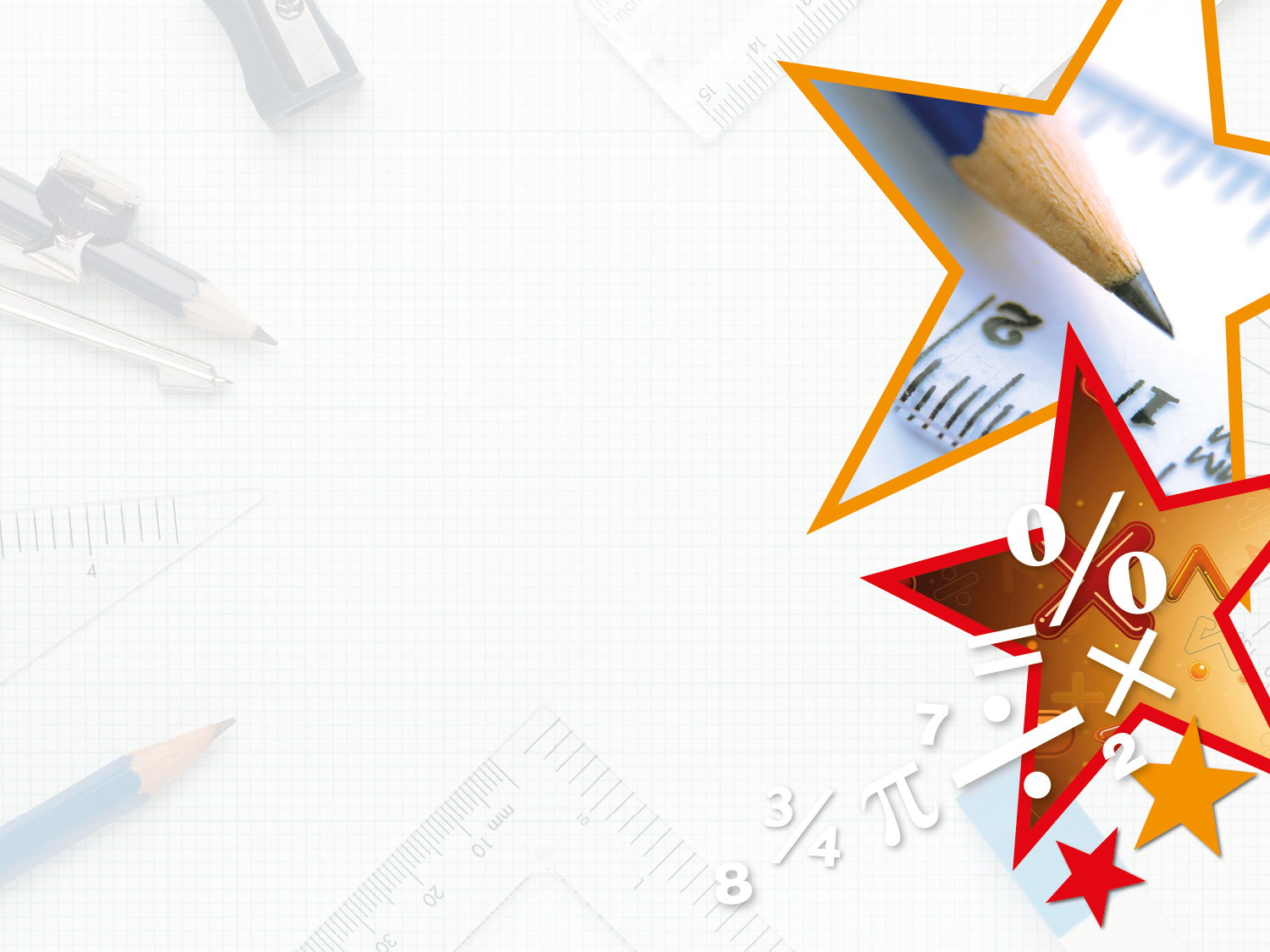 Varied Fluency 3

Which shape has the longest perimeter?










		The sides measured were 7cm on shape A 
		and 1cm on shape B.
		Now measure any other sides needed 
		using the same method.
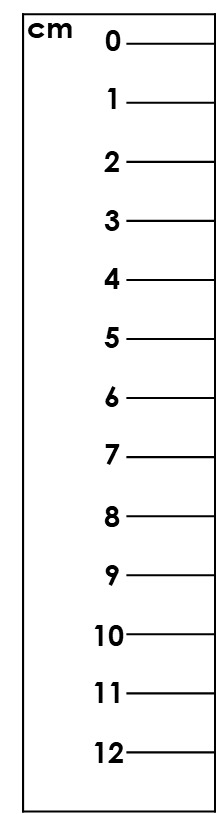 1cm
A
B
7cm
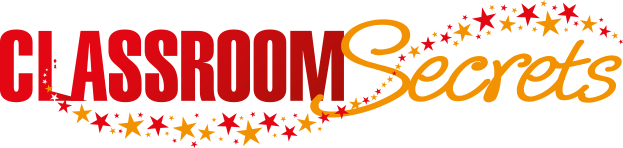 © Classroom Secrets Limited 2018
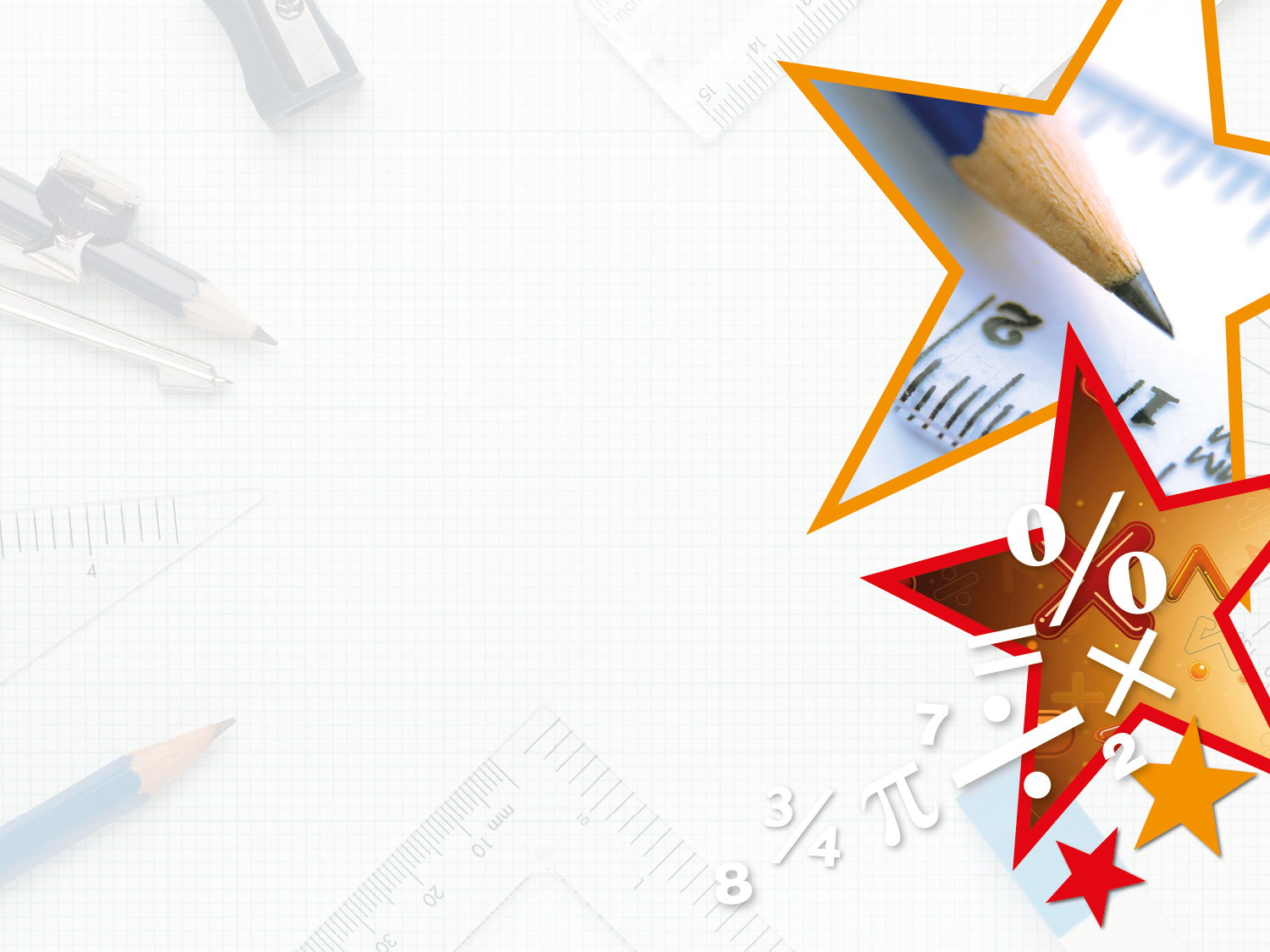 Varied Fluency 3

Which shape has the longest perimeter?










          Shape B

		Shape A: 7cm + 6cm + 4cm + 4cm + 
		3cm + 2cm = 26cm
		Shape B: 7cm + 2cm + 2cm + 3cm + 2cm + 
		1cm + 5cm + 4cm + 2cm + 2cm = 30cm
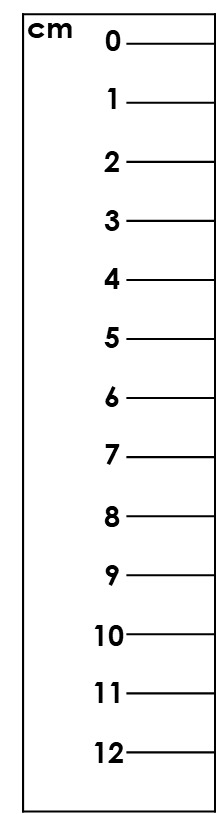 A
B
26cm
30cm
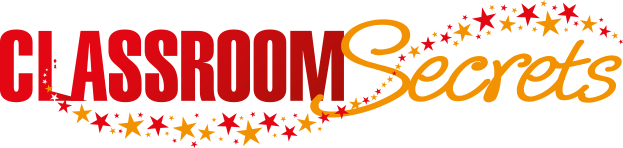 © Classroom Secrets Limited 2018
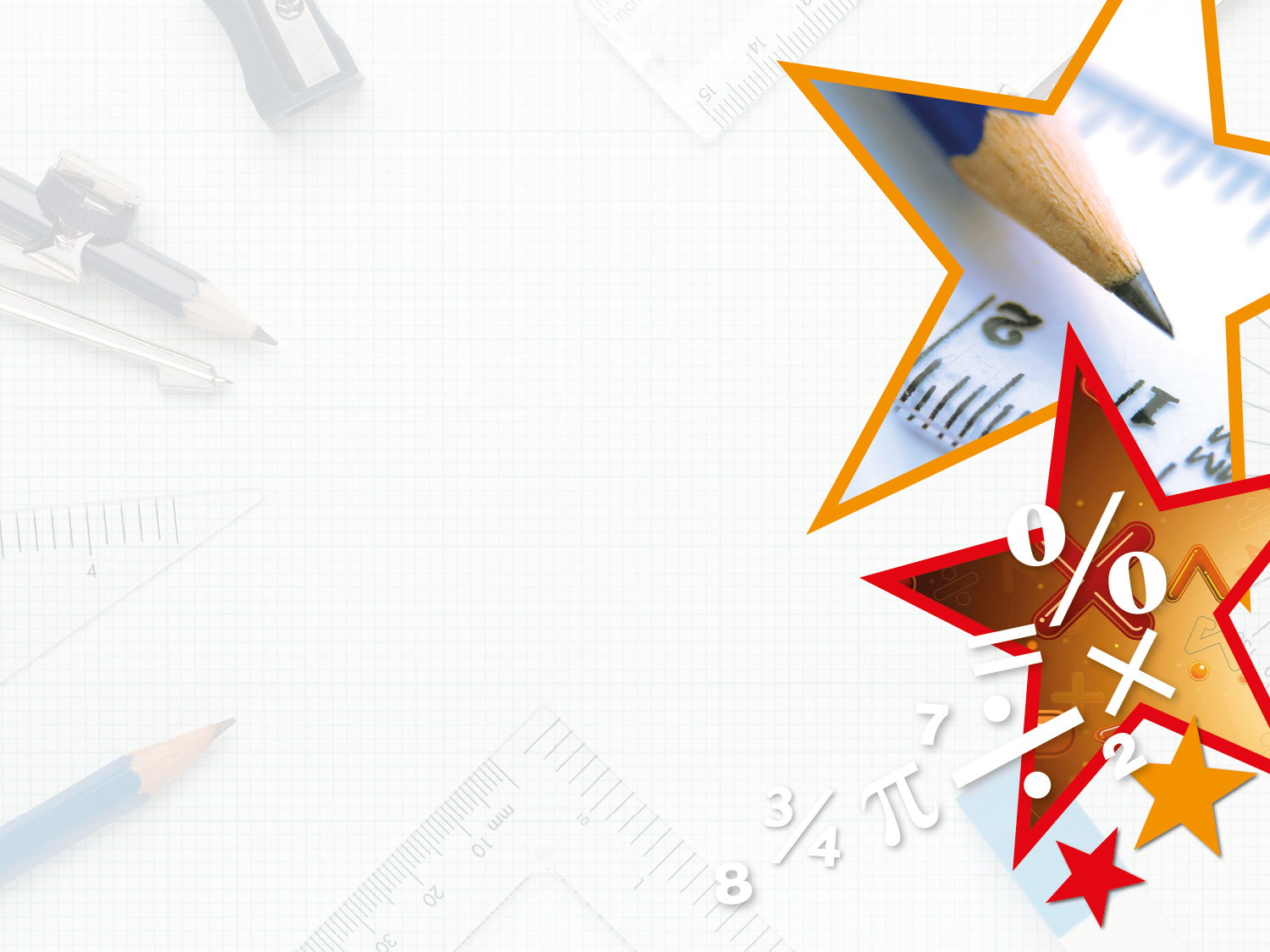 Varied Fluency 4

True or false?

The perimeter of this shape is 26cm.
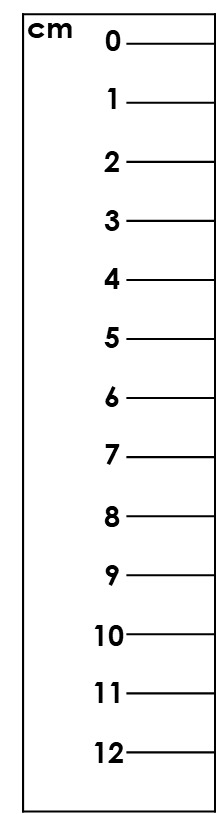 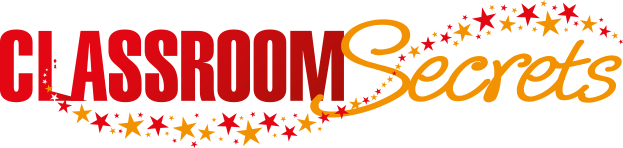 © Classroom Secrets Limited 2018
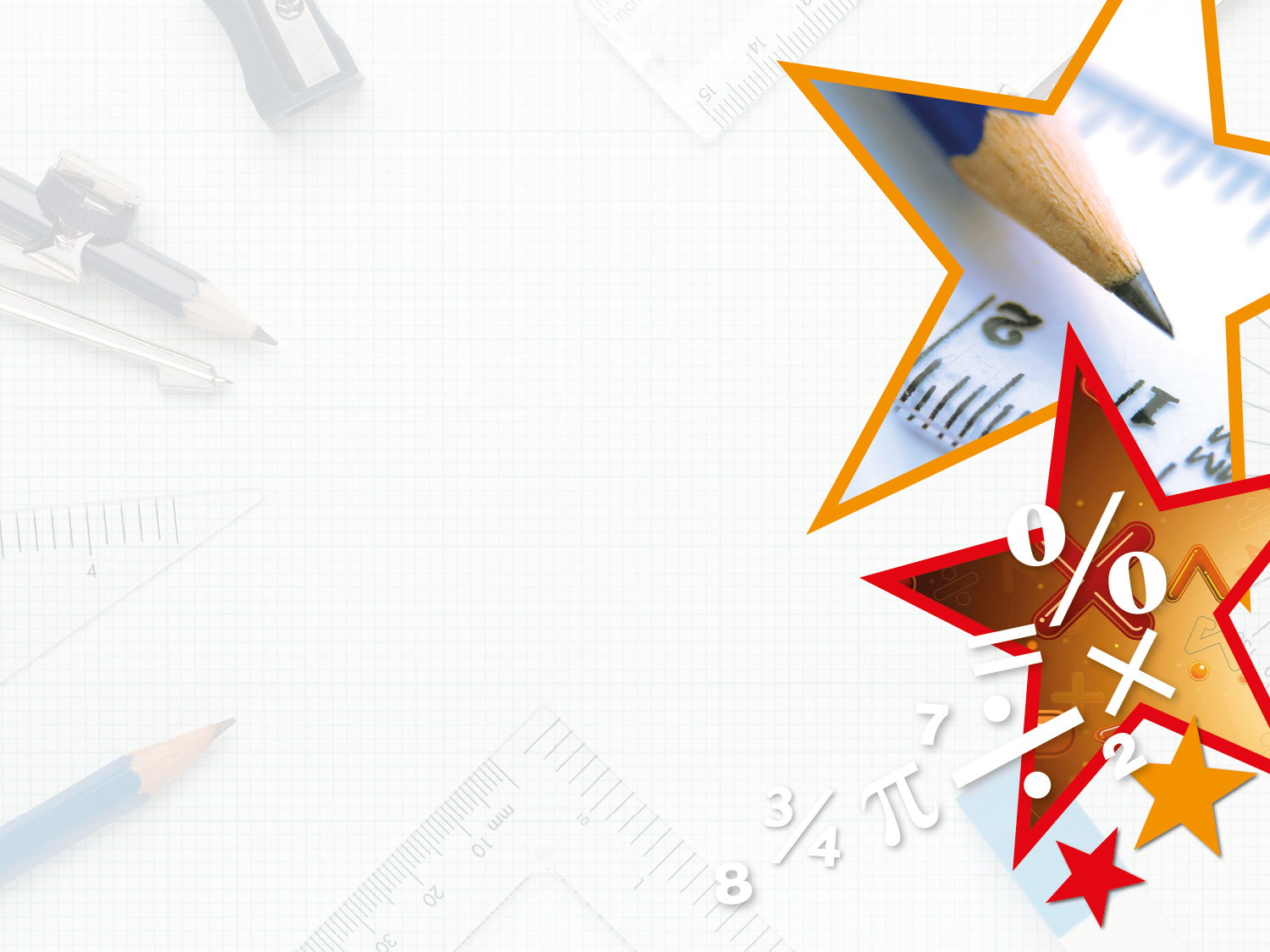 Varied Fluency 4

True or false?

The perimeter of this shape is 26cm.
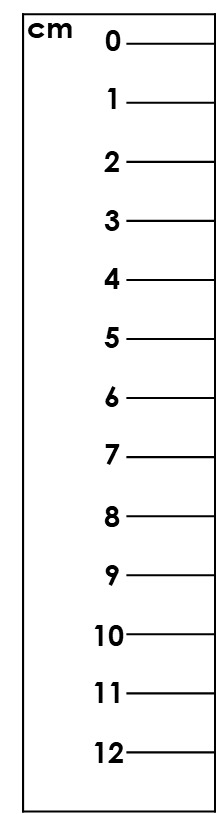 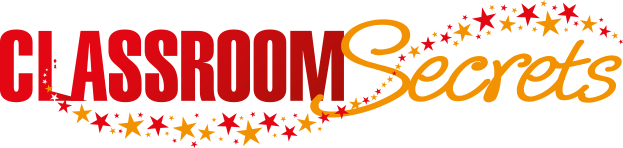 © Classroom Secrets Limited 2018
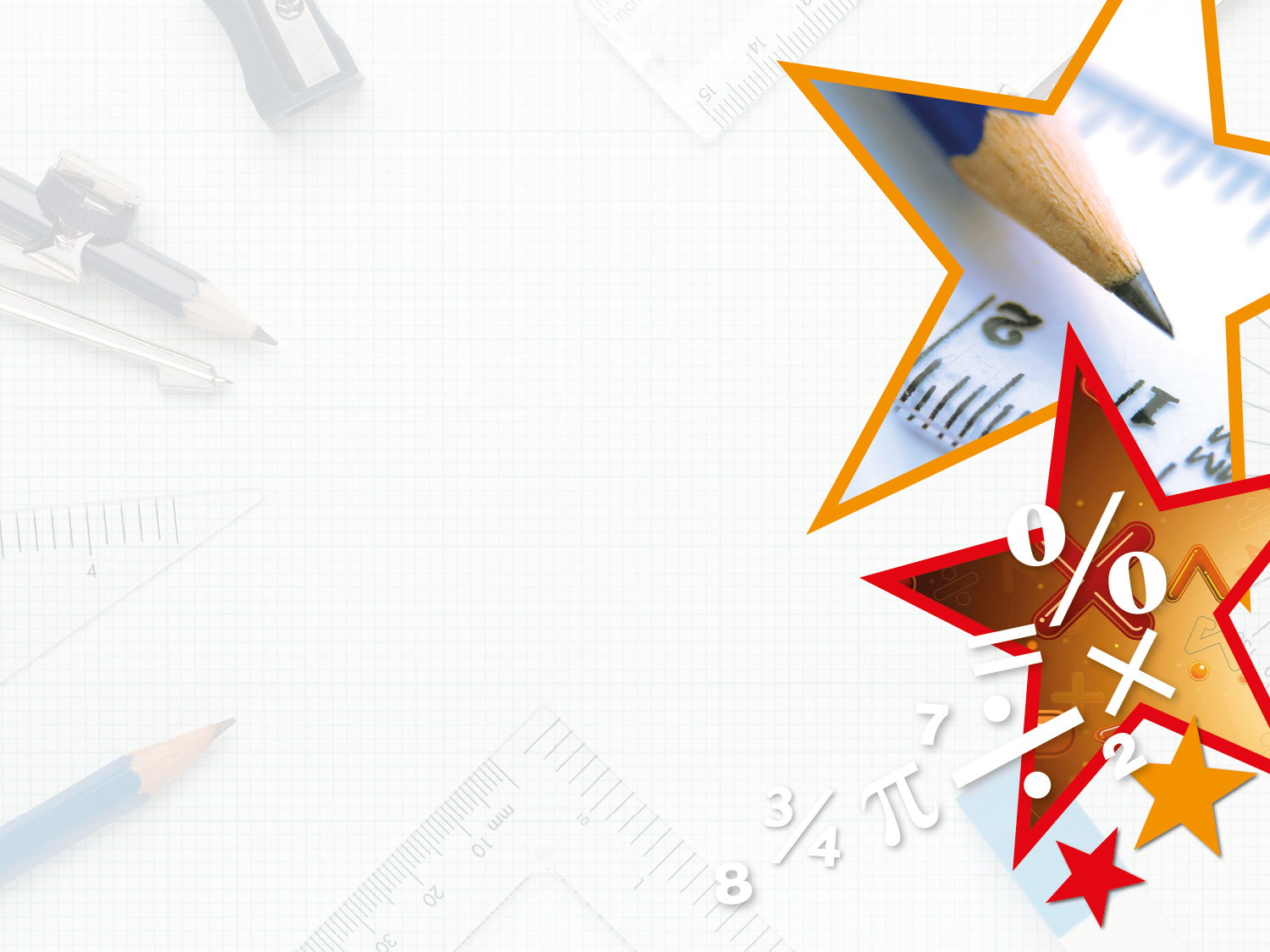 Varied Fluency 4

True or false?

The perimeter of this shape is 26cm. 












		The side measured was 4cm. Now measure any 
		other sides needed using the same method.
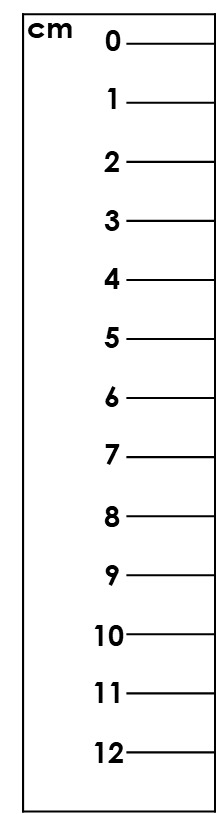 4cm
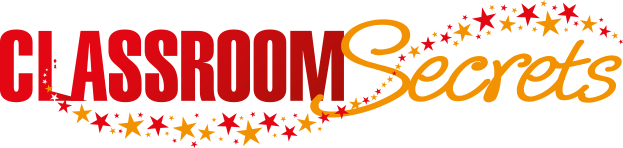 © Classroom Secrets Limited 2018
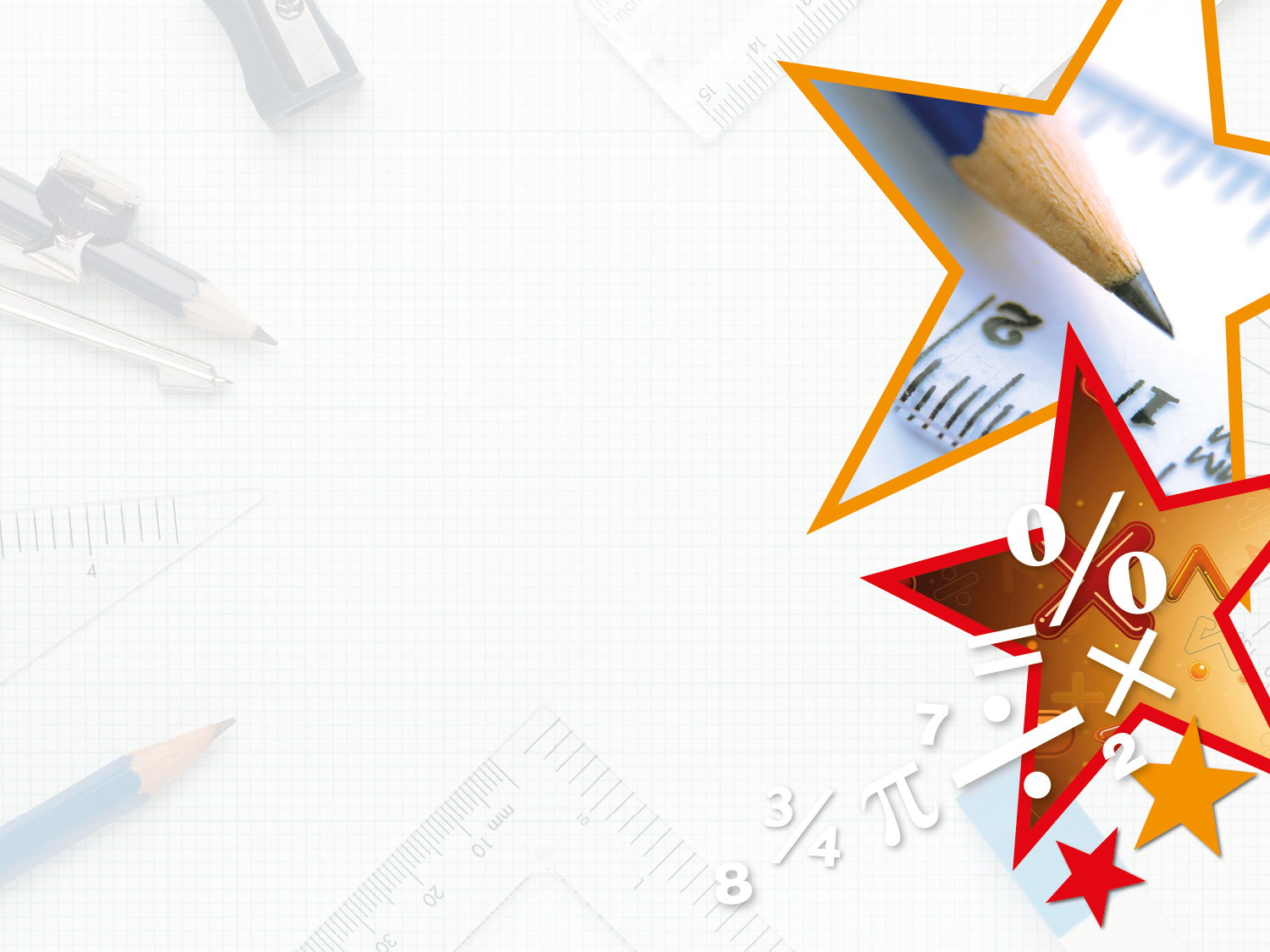 Varied Fluency 4

True or false?

The perimeter of this shape is 26cm.












      	False. The perimeter of this shape is 24cm.
      	4cm + 4cm + 4cm + 4cm + 4cm + 4cm = 24cm
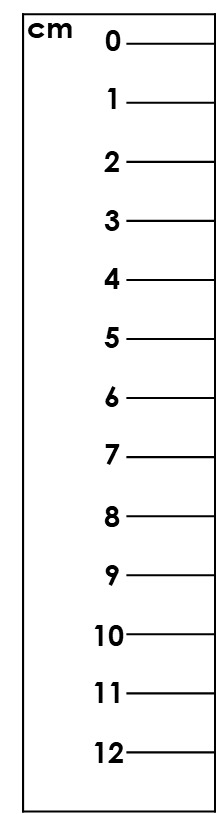 4cm
4cm
4cm
4cm
4cm
4cm
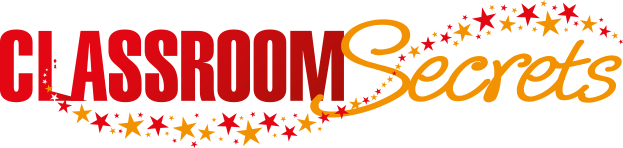 © Classroom Secrets Limited 2018
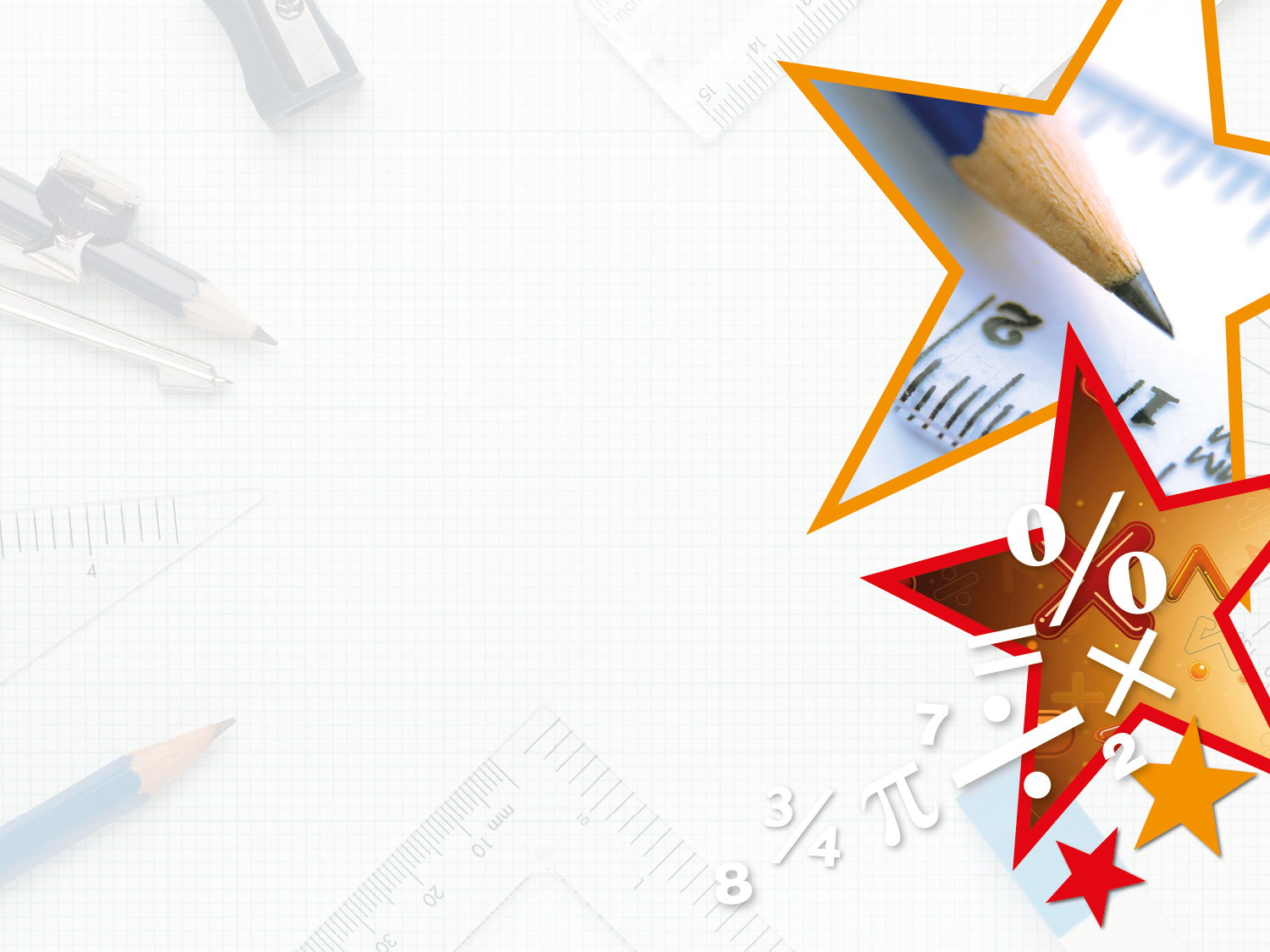 Problem Solving 1

True or false? 
           The perimeters of these shapes are the same. 









                  Prove it!
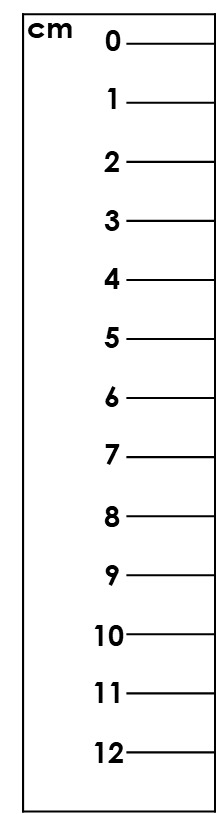 A
B
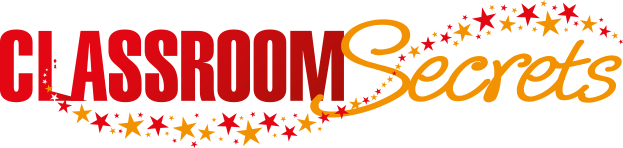 © Classroom Secrets Limited 2018
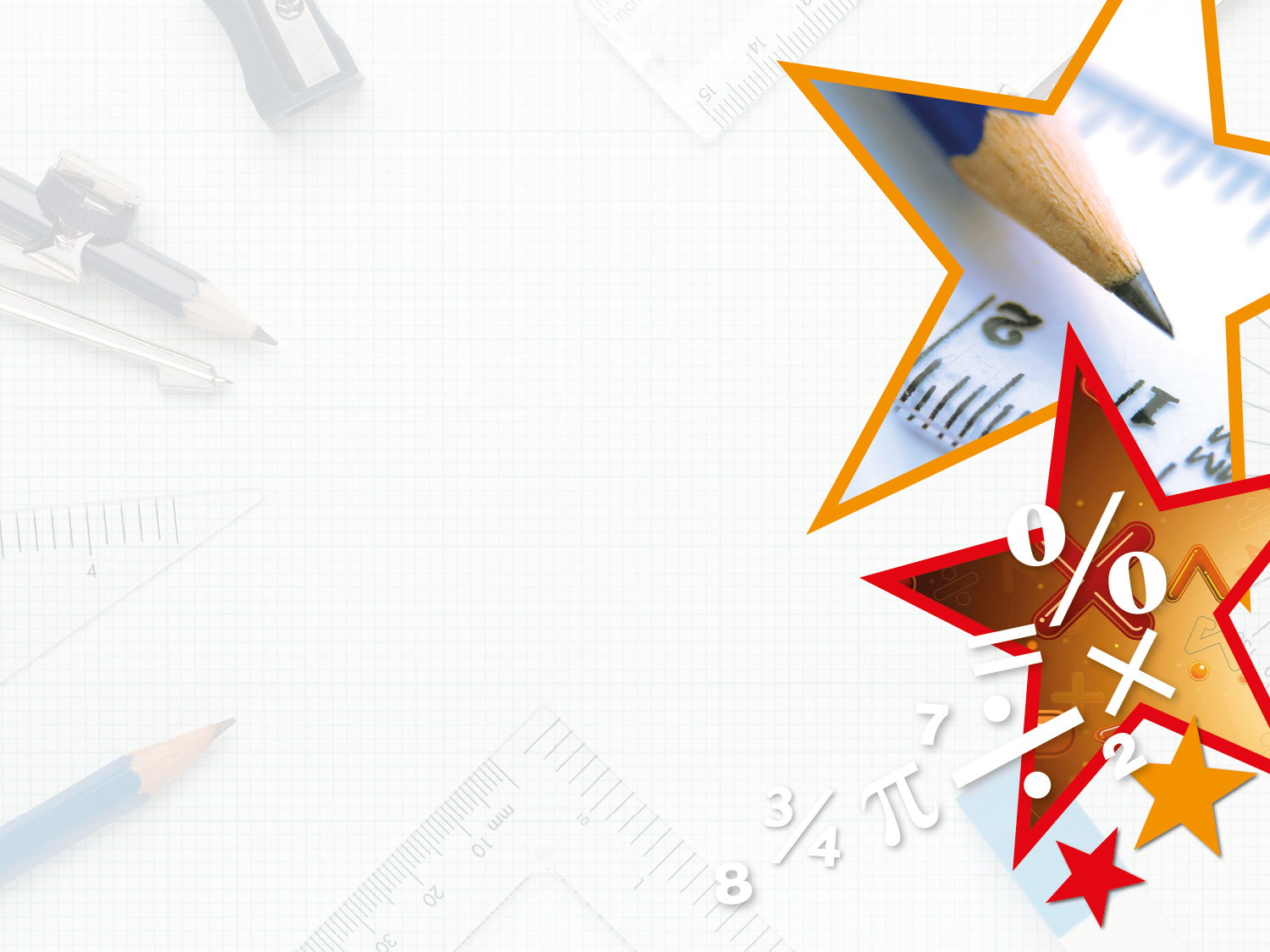 Problem Solving 1

True or false? 
The perimeters of these shapes are the same. 

Measure each side with a ruler.
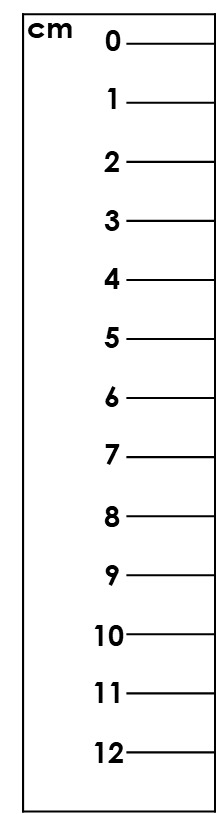 A
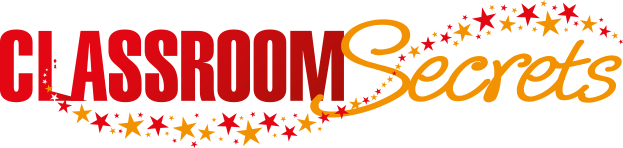 © Classroom Secrets Limited 2018
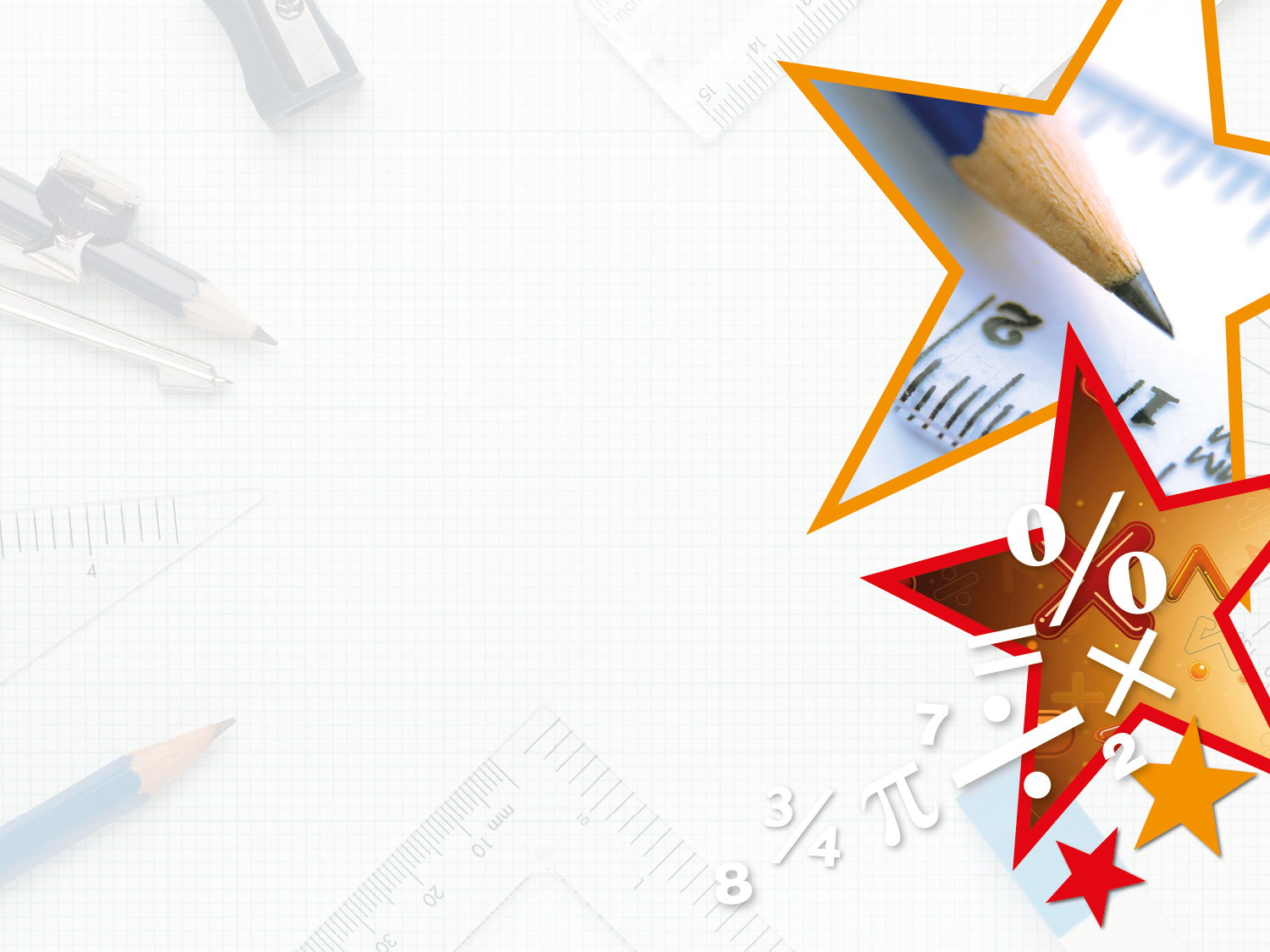 Problem Solving 1

True or false? 
The perimeters of these shapes are the same. 

Measure each side with a ruler.
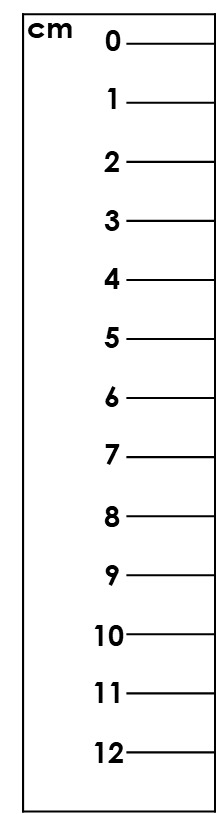 B
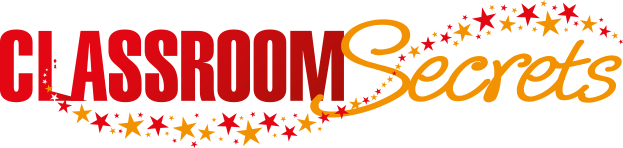 © Classroom Secrets Limited 2018
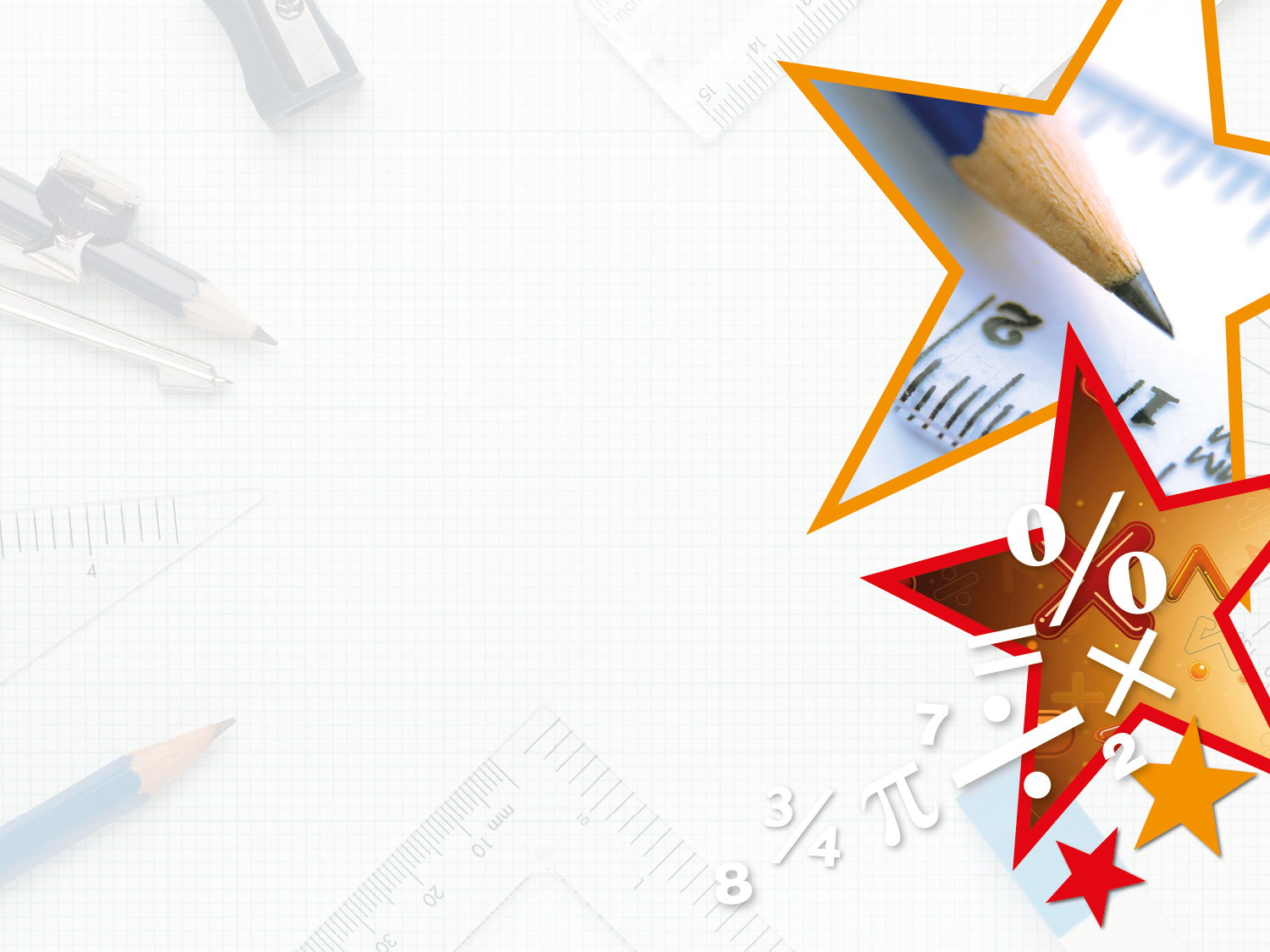 Problem Solving 1

True or false? 
           The perimeters of these shapes are the same. 










         The sides measured were 5cm on shape A 
		and 6cm on shape B.
		Now measure any other sides needed 
		using the same method.
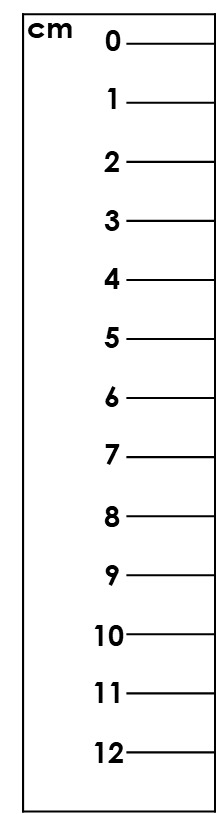 A
B
6cm
5cm
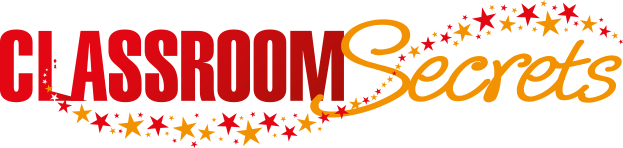 © Classroom Secrets Limited 2018
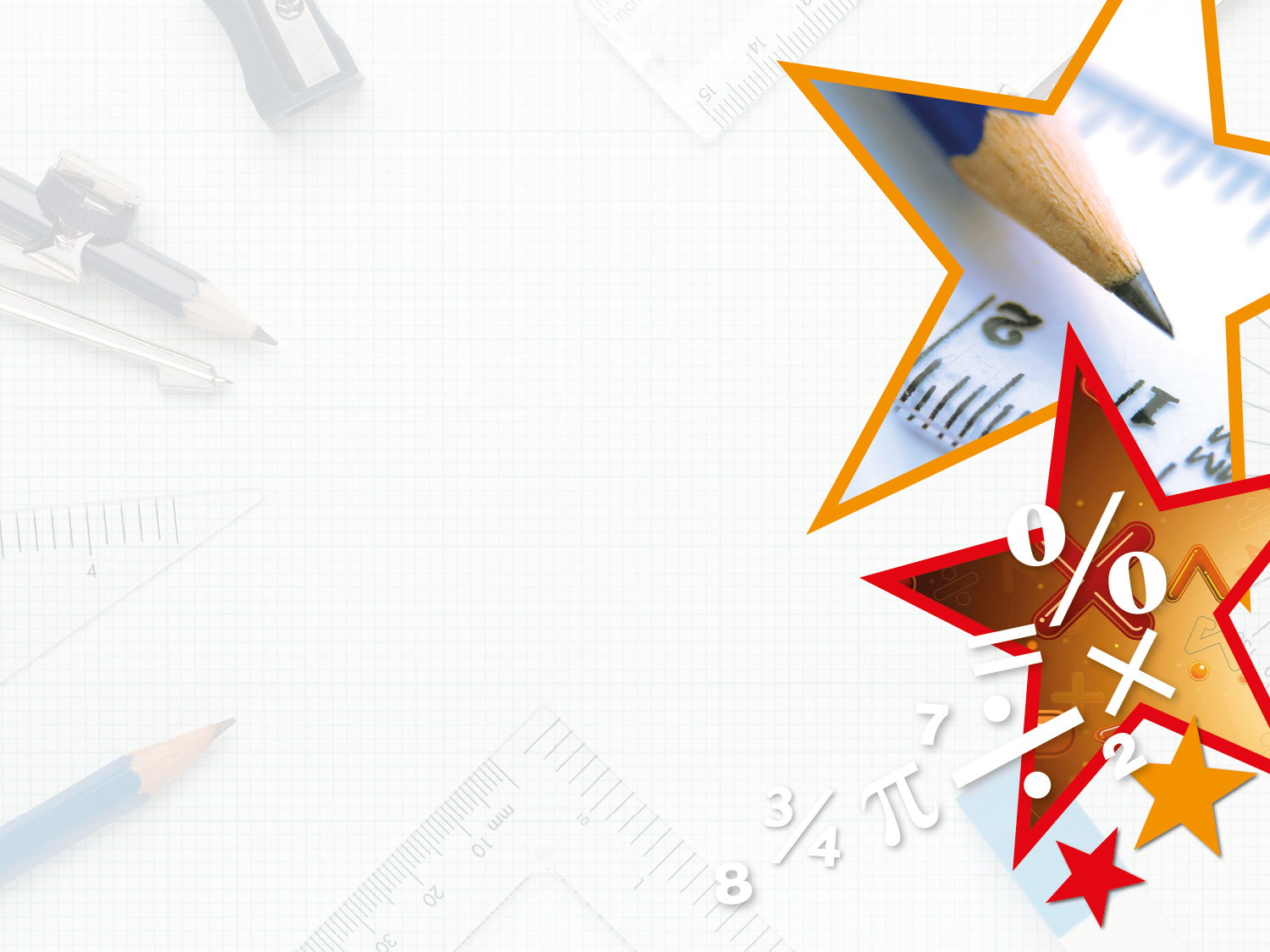 Problem Solving 1

True or false? 

           The perimeters of these shapes are the same.








                  Prove it! 
                  False. Shape A = 26cm and Shape B = 18cm.

		Shape A: 5cm + 2cm + 2cm + 2cm + 
		9cm + 2cm + 2cm + 2cm = 26cm
		Shape B: 6cm + 6cm + 6cm = 18cm
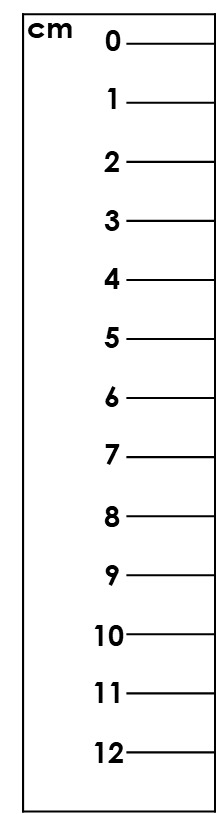 A
B
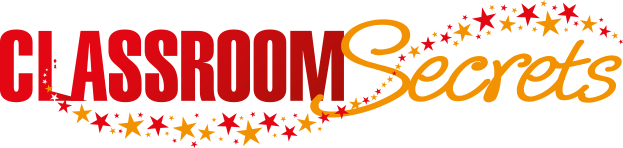 © Classroom Secrets Limited 2018
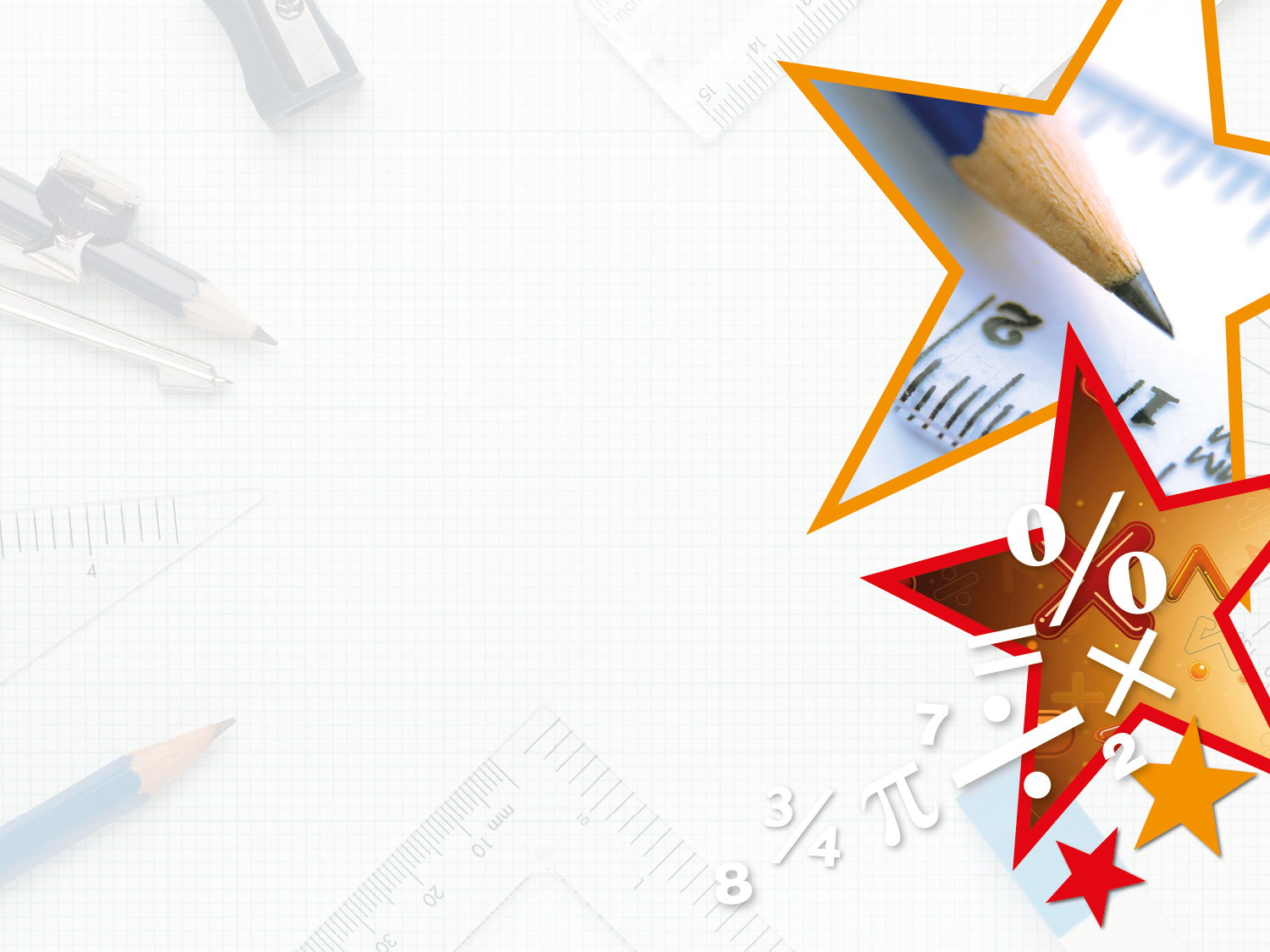 Reasoning 1

Freya says, 












What mistake has Freya made? Prove it!
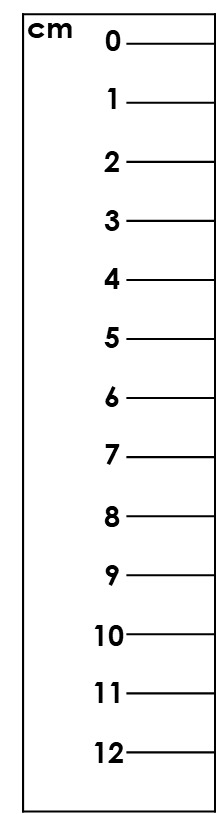 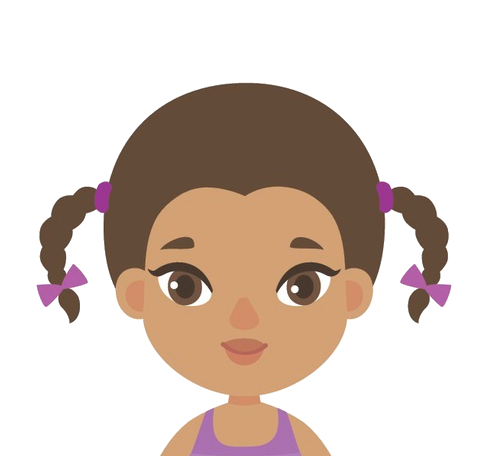 I used a ruler to measure the shape below. The perimeter is 12cm.
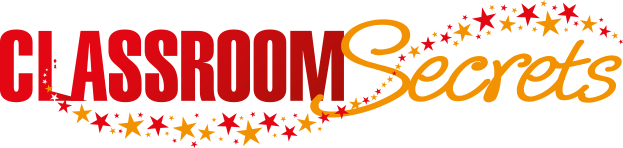 © Classroom Secrets Limited 2018
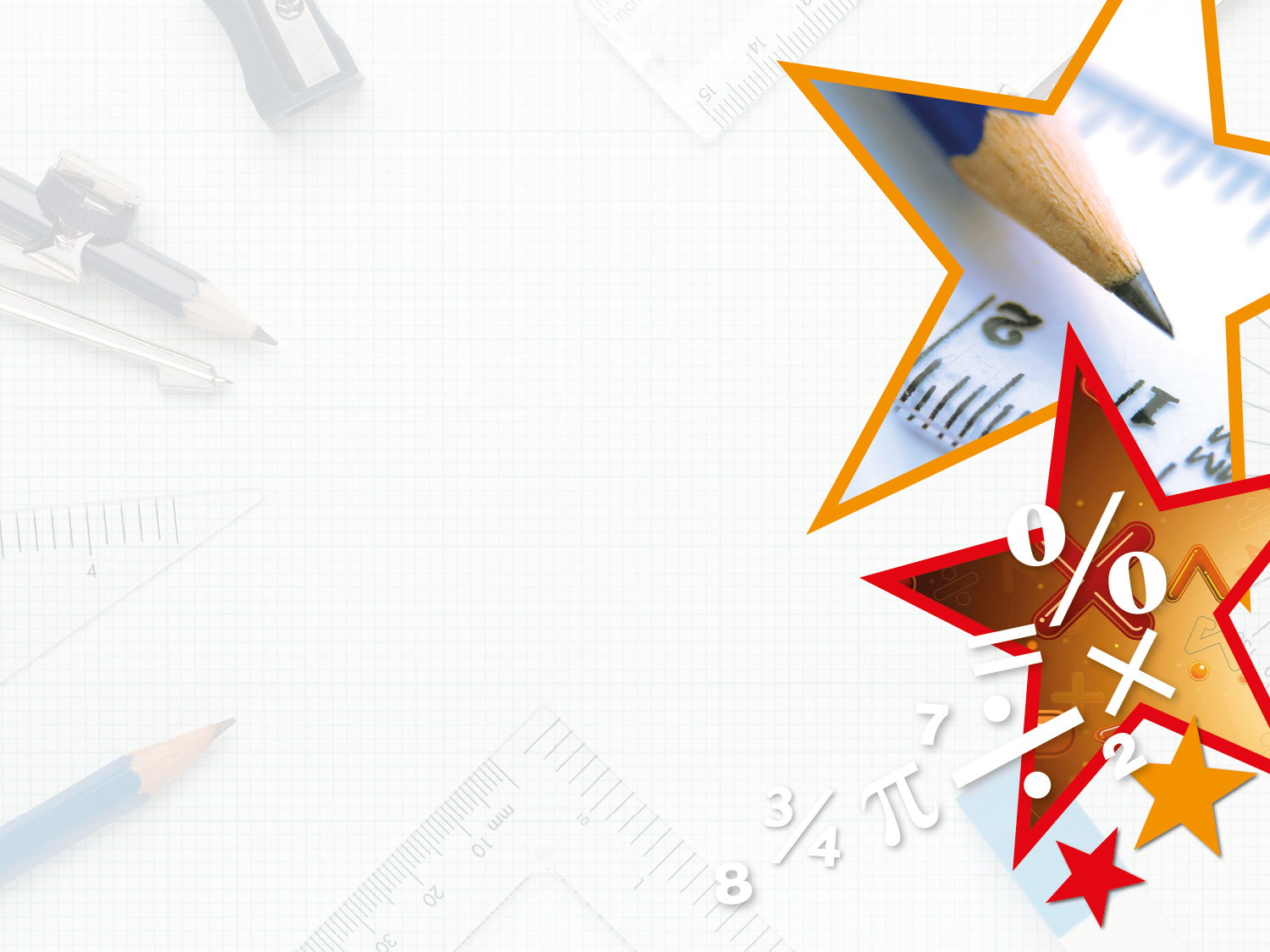 Reasoning 1

Freya says, 















Measure each side with a ruler.
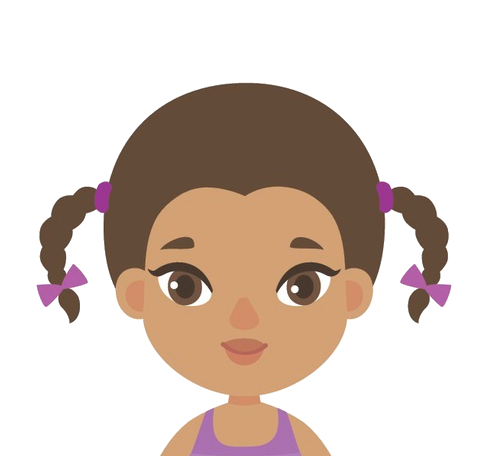 I used a ruler to measure the shape below. The perimeter is 12cm.
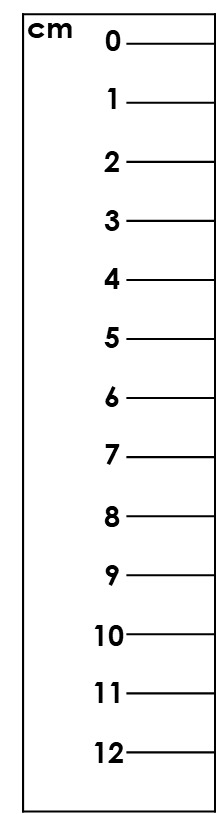 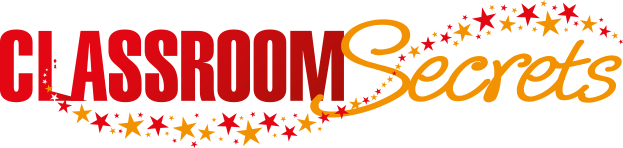 © Classroom Secrets Limited 2018
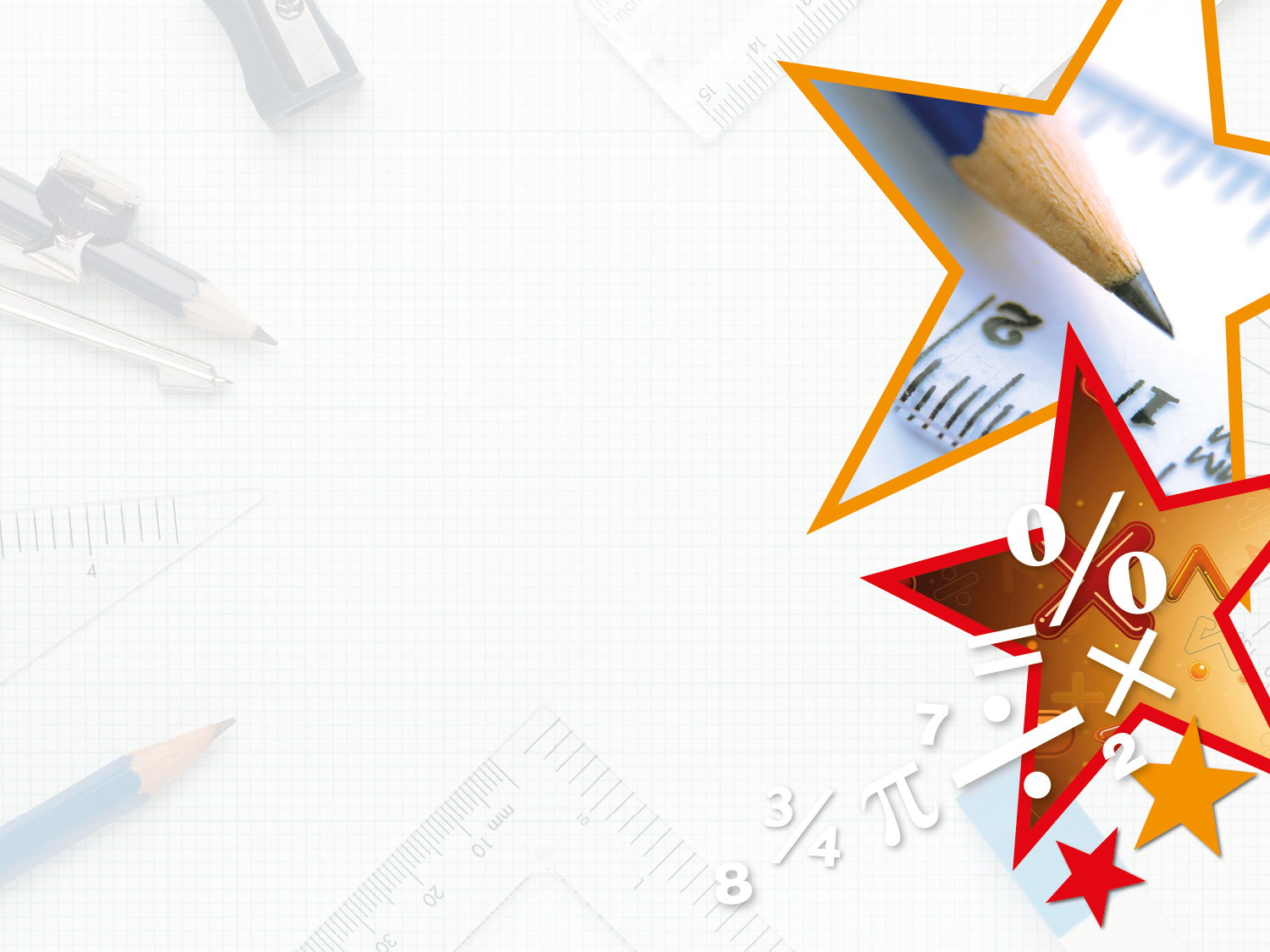 Reasoning 1

Freya says, 












The side measured was 9cm.
 Now measure any other sides needed
 using the same method.
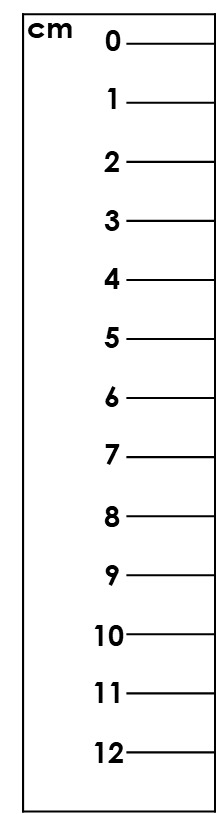 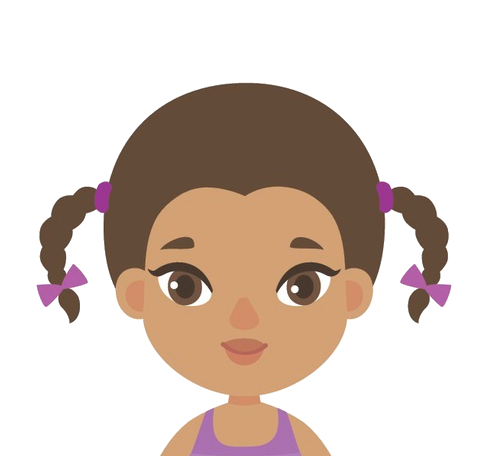 I used a ruler to measure the shape below. The perimeter is 12cm.
9cm
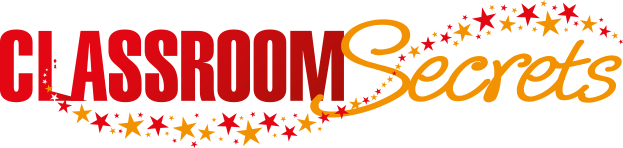 © Classroom Secrets Limited 2018
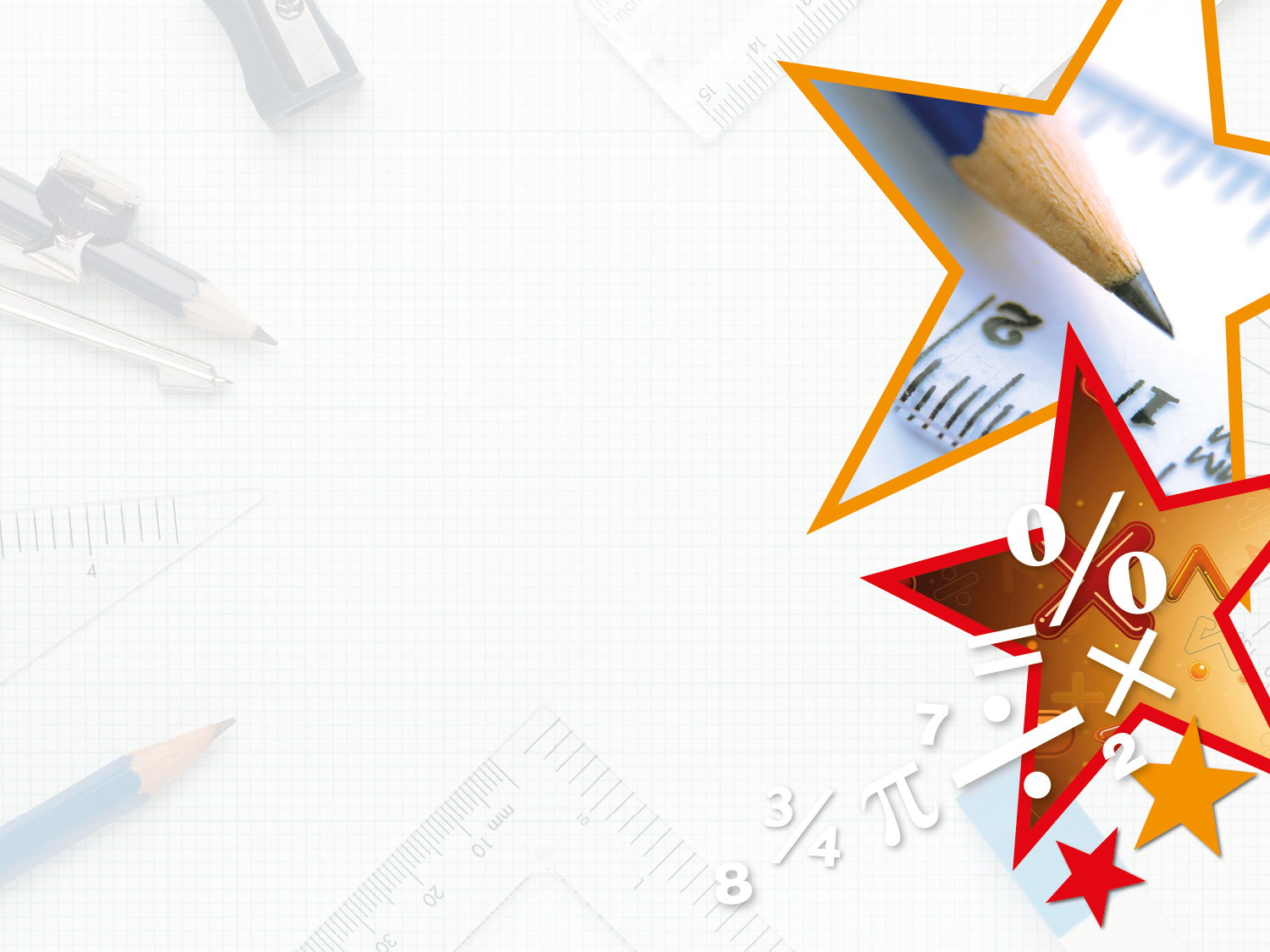 Reasoning 1

Freya says, 












What mistake has Freya made? Prove it! 
The perimeter of the shape is …
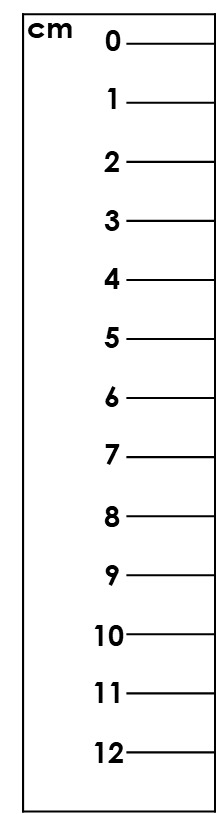 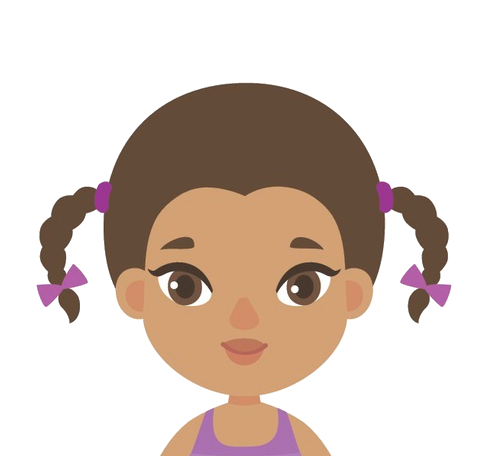 I used a ruler to measure the shape below. The perimeter is 12cm.
9cm
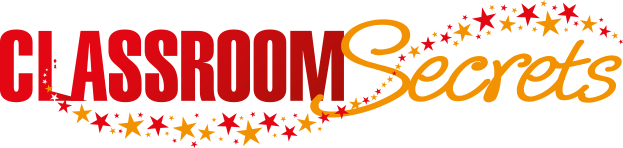 © Classroom Secrets Limited 2018
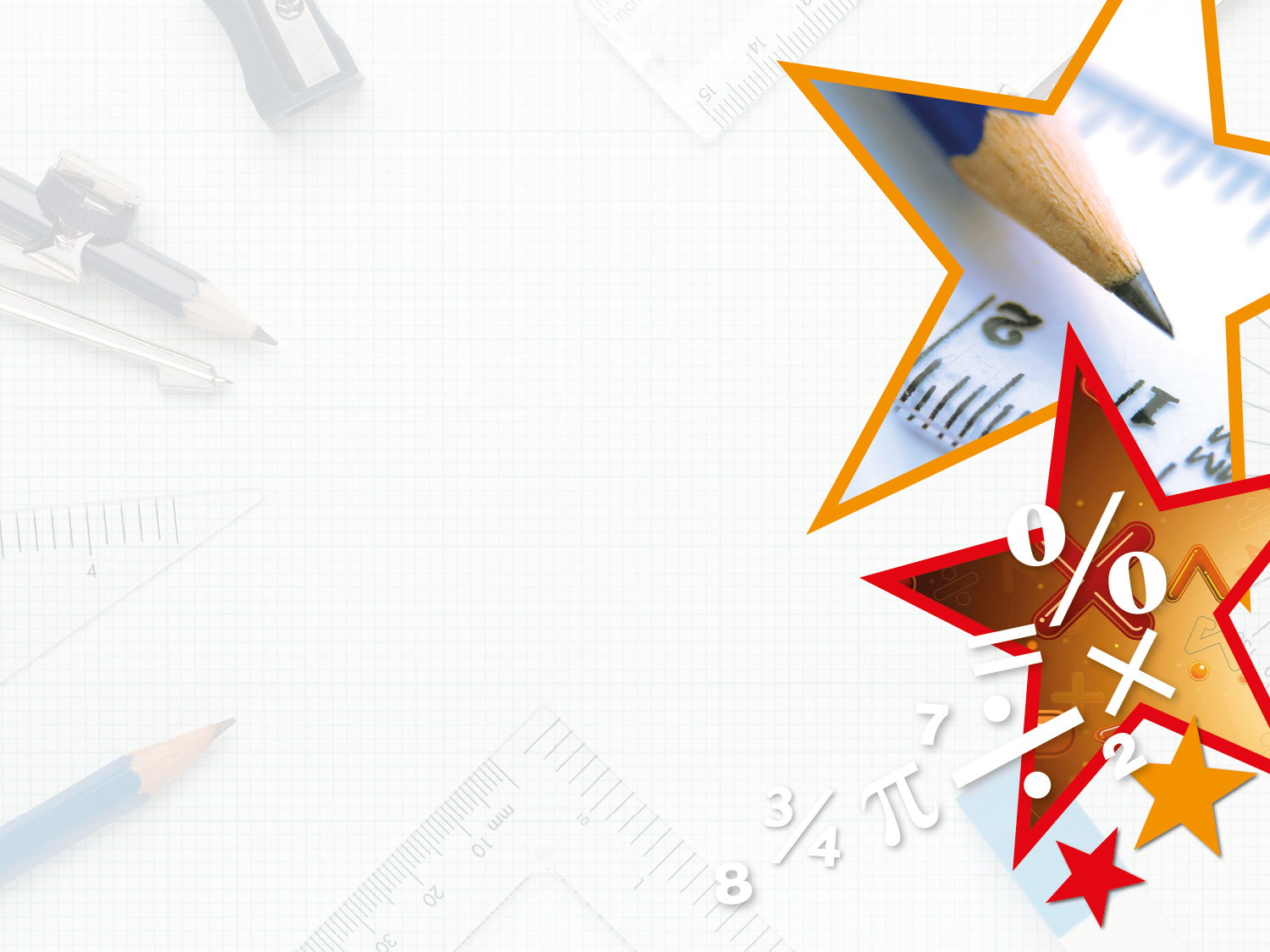 Reasoning 1

Freya says, 












What mistake has Freya made? Prove it! 
The perimeter of the shape is 24cm, not 12cm. 
Freya has only added two of the four sides.
9cm + 3cm + 9cm + 3cm = 24 cm
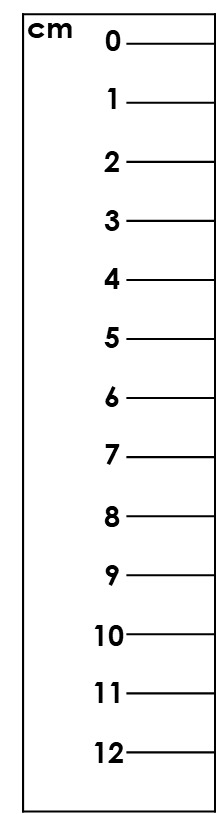 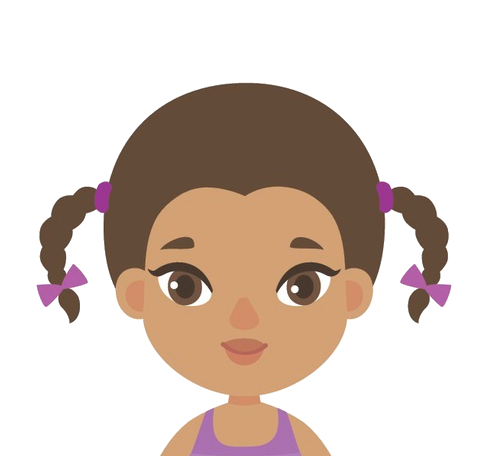 I used a ruler to measure the shape below. The perimeter is 12cm.
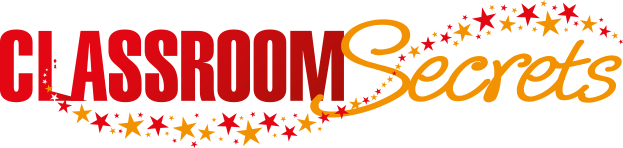 © Classroom Secrets Limited 2018
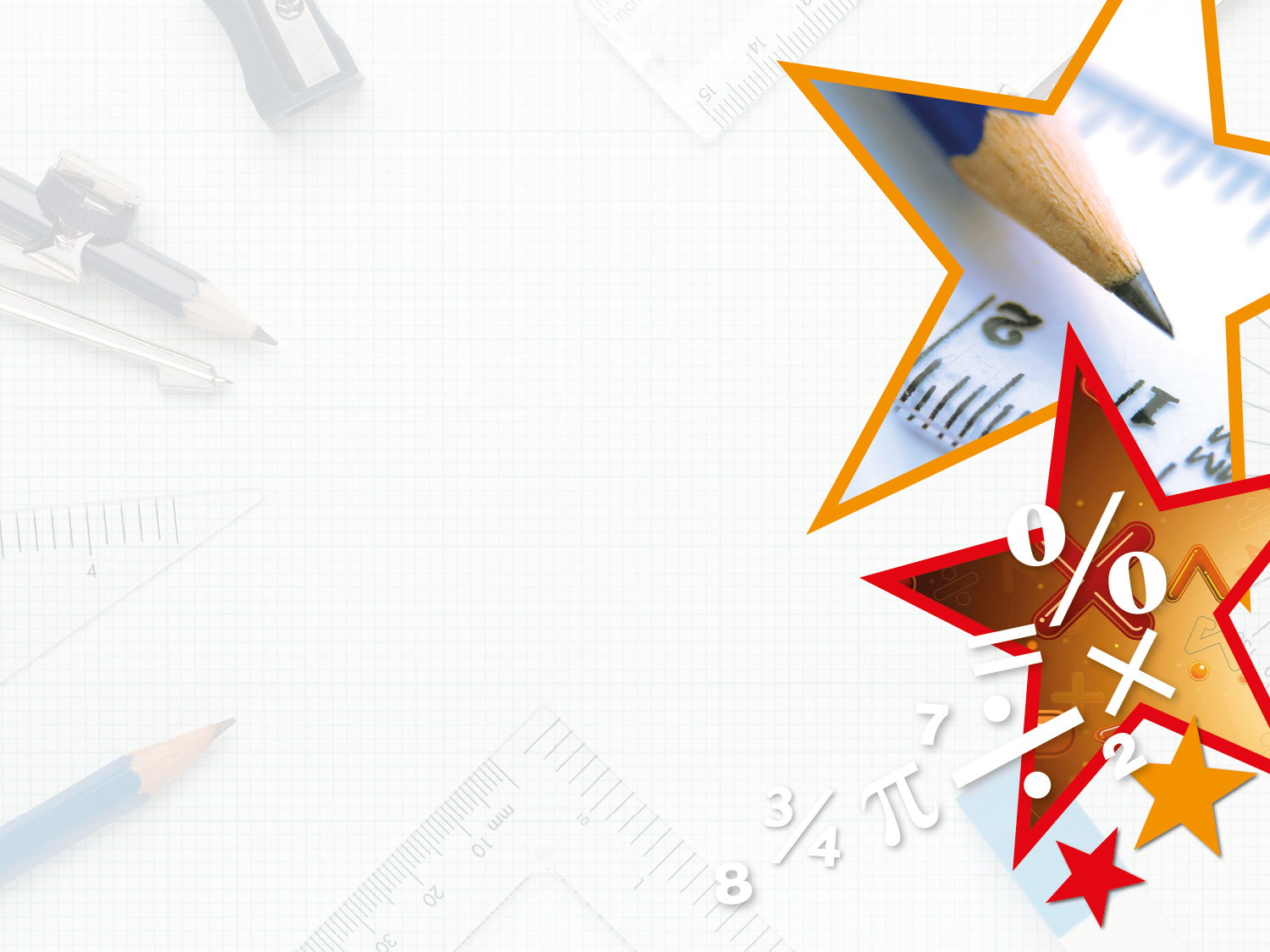 Problem Solving 2

On 1cm squared paper draw a 6-sided rectilinear shape with a perimeter that is more than 18cm and less than 22cm, and that is an even number.
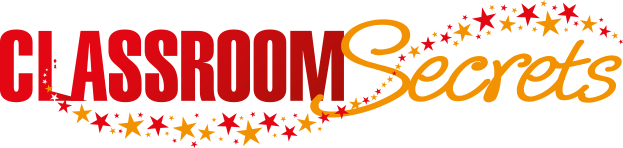 © Classroom Secrets Limited 2018
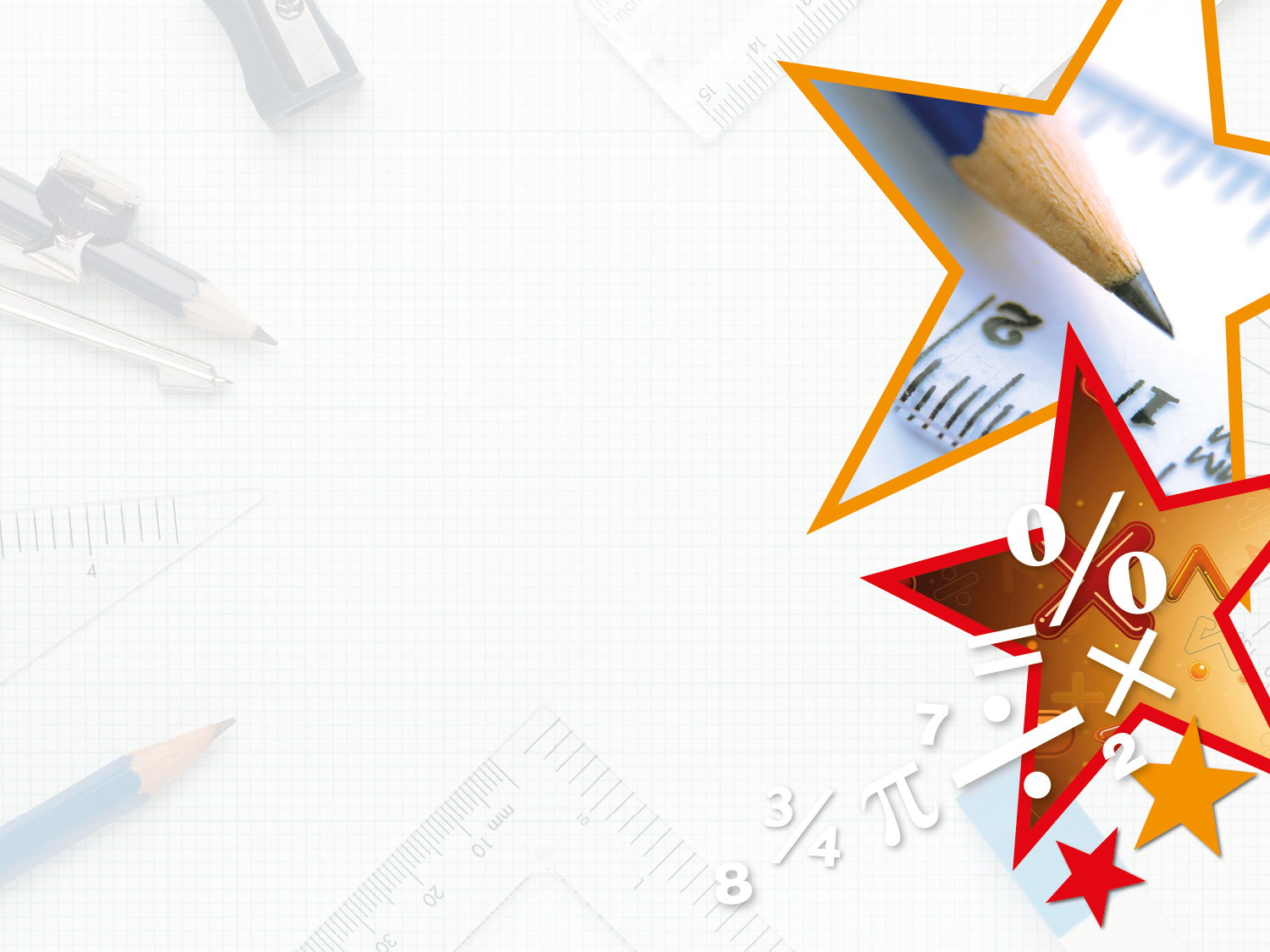 Problem Solving 2

On 1cm squared paper draw a 6-sided rectilinear shape with a perimeter that is more than 18cm and less than 22cm, and that is an even number.











Various answers, for example:
4cm + 2cm + 2cm + 2cm + 6cm + 4cm = 20cm
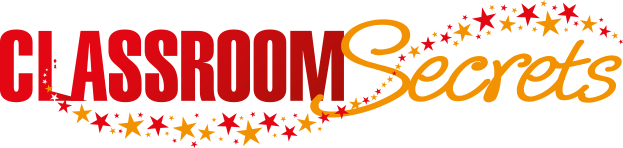 © Classroom Secrets Limited 2018